Unit
2
Time and daily routines
Lesson 1 (1+2+3)
Facebook: Bùi Liễu  
0968142780
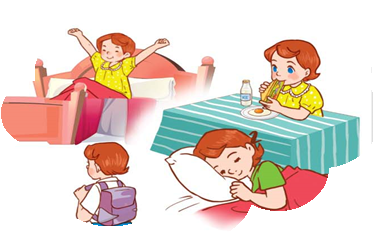 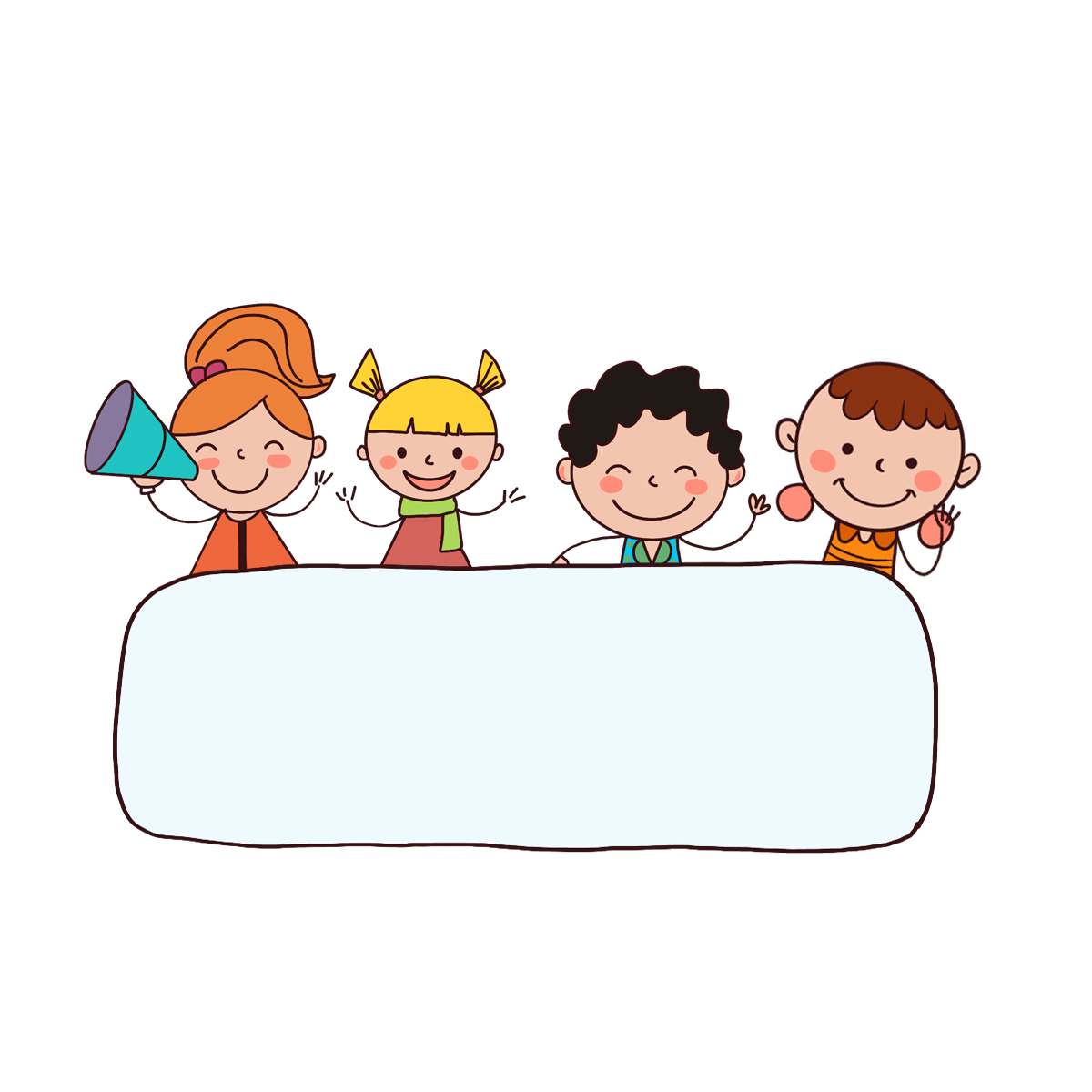 Warm-up
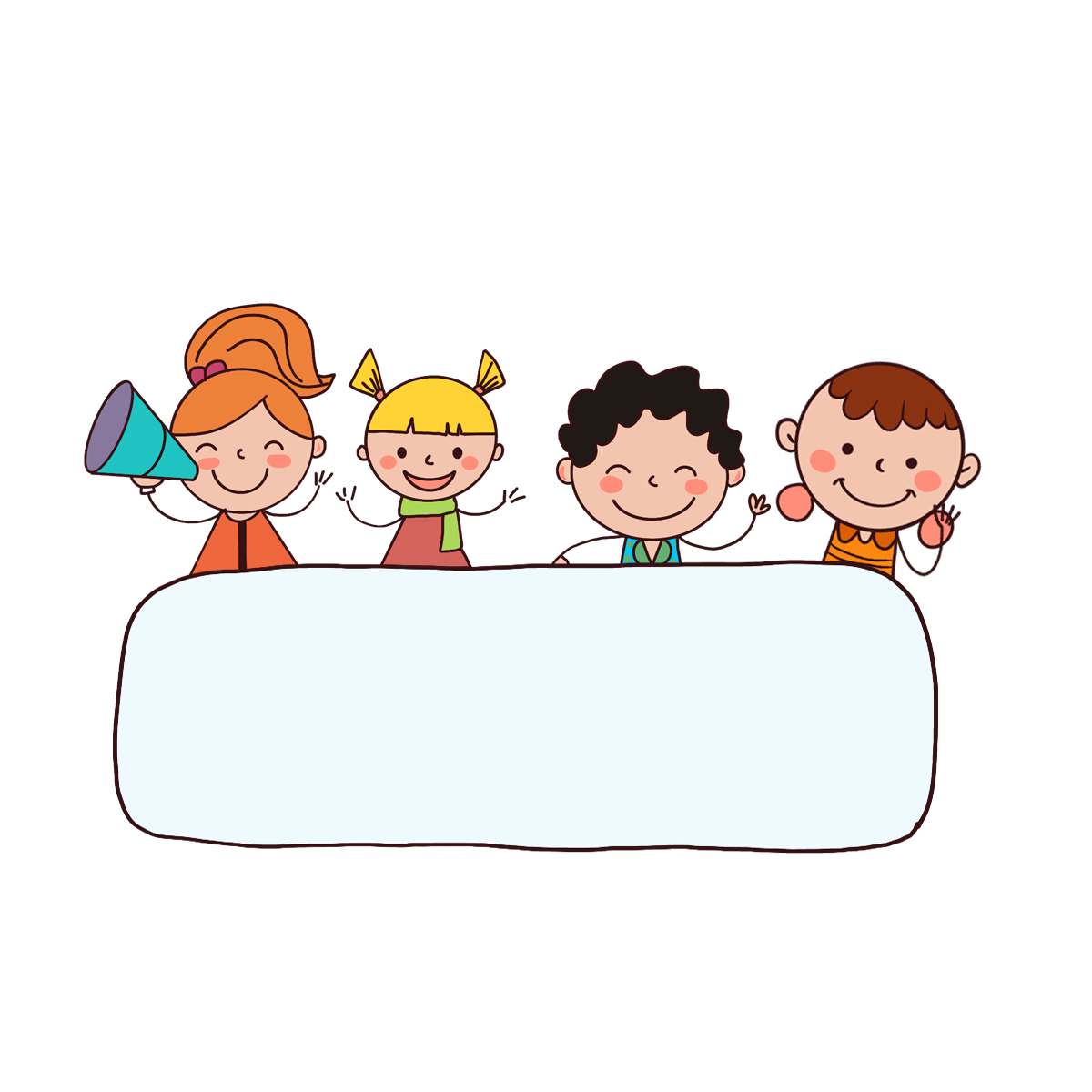 Let’s sing!
Contents
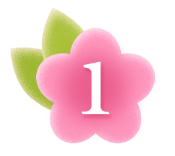 Look, listen and repeat.
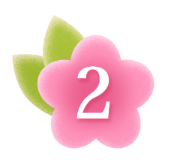 Listen, point and say.
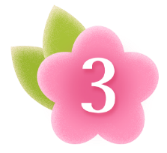 Let’s talk.
1. Look, listen and repeat.
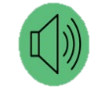 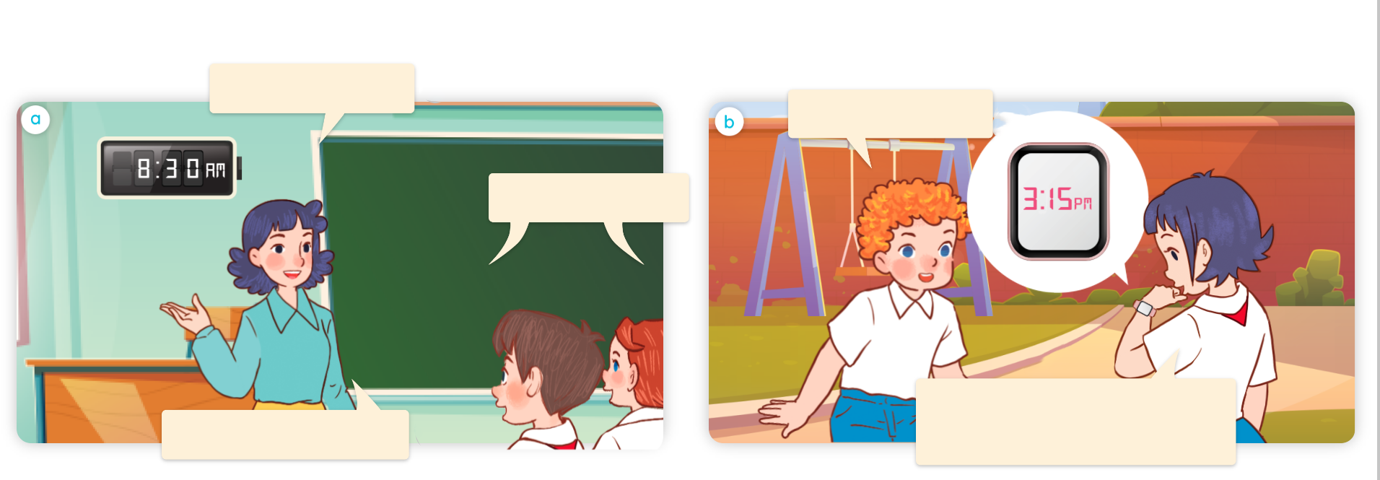 What time is it?
What time is it?
It’s eight thirty.
It’s three fifteen. Let’s 
go into the classroom.
Let’s have a break.
Where are they?
Who are they?
What are they doing?
Click on the sentences to hear the sound.
Vocabulary
/ˌfɪfˈtiːn/
số 15
fifteen
thirty
/ˈθɜːti/
số 30
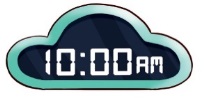 forty-five
số 45
/fɔːti ˈfaɪv/
AM
giờ sáng
/ˈeɪ em/
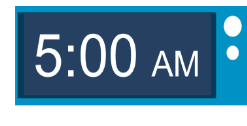 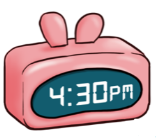 giờ chiều/tối
PM
/ˈpɪ em/
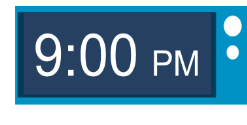 giờ (chẵn)
o’clock
/əˈklɒk/
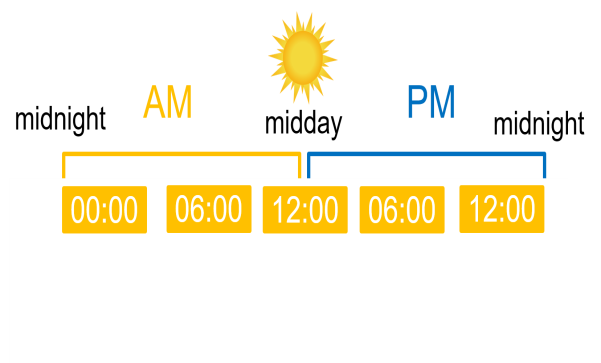 Look and match.
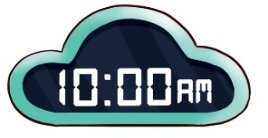 30
45
15
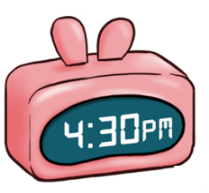 2
4
3
1
o’clock
thirty
forty-five
fifteen
d
a
b
c
Structures
Cách hỏi thời gian.
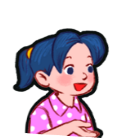 What time is it?
(Bây giờ là mấy giờ?)
It’s = it is
It’s _______.
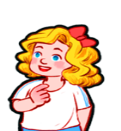 (Bây giờ là____.)
Ex:
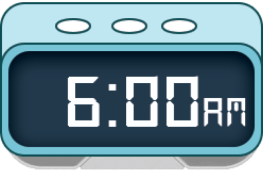 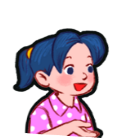 What time is it?
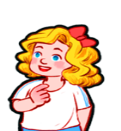 It’s six o’clock.
Unit 2  lesson 1
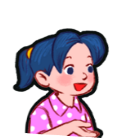 What time is it?
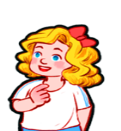 It’s _______.
it’s = it is
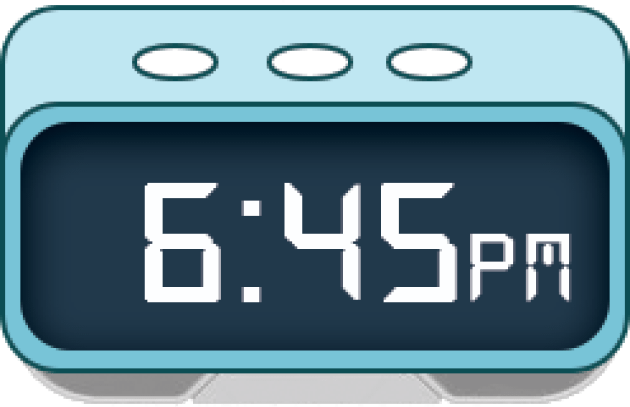 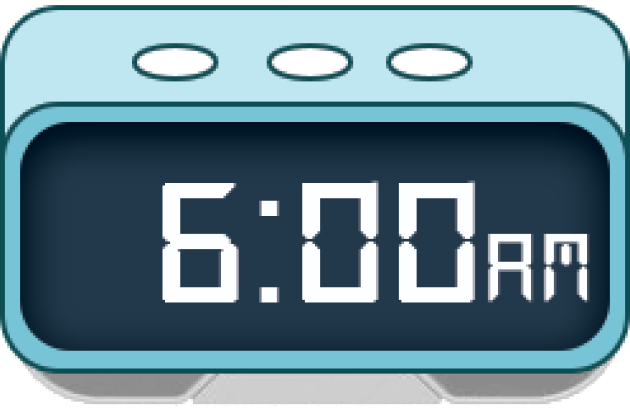 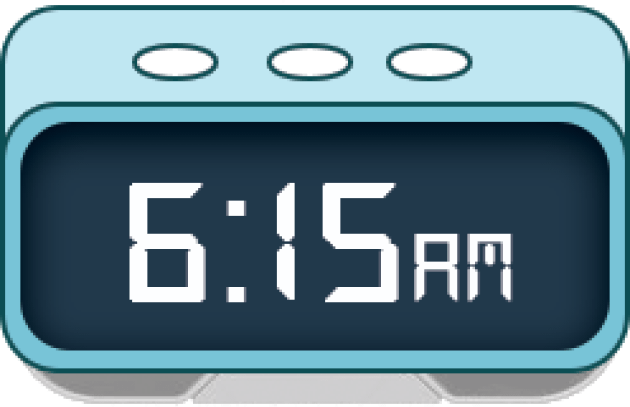 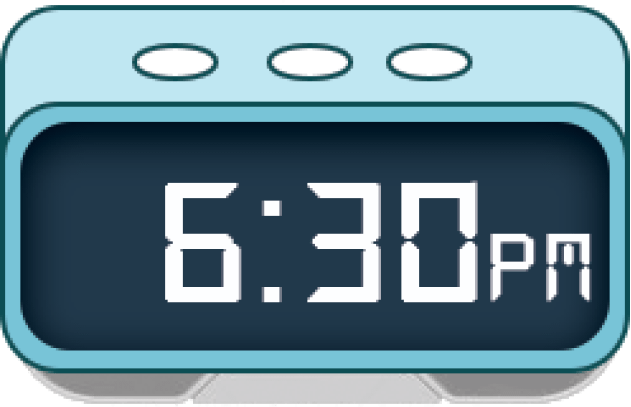 Bùi Liễu  
0968142780
six o’clock
six forty- five
six fifteen
six thirty
2. Listen, point and say.
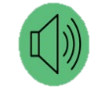 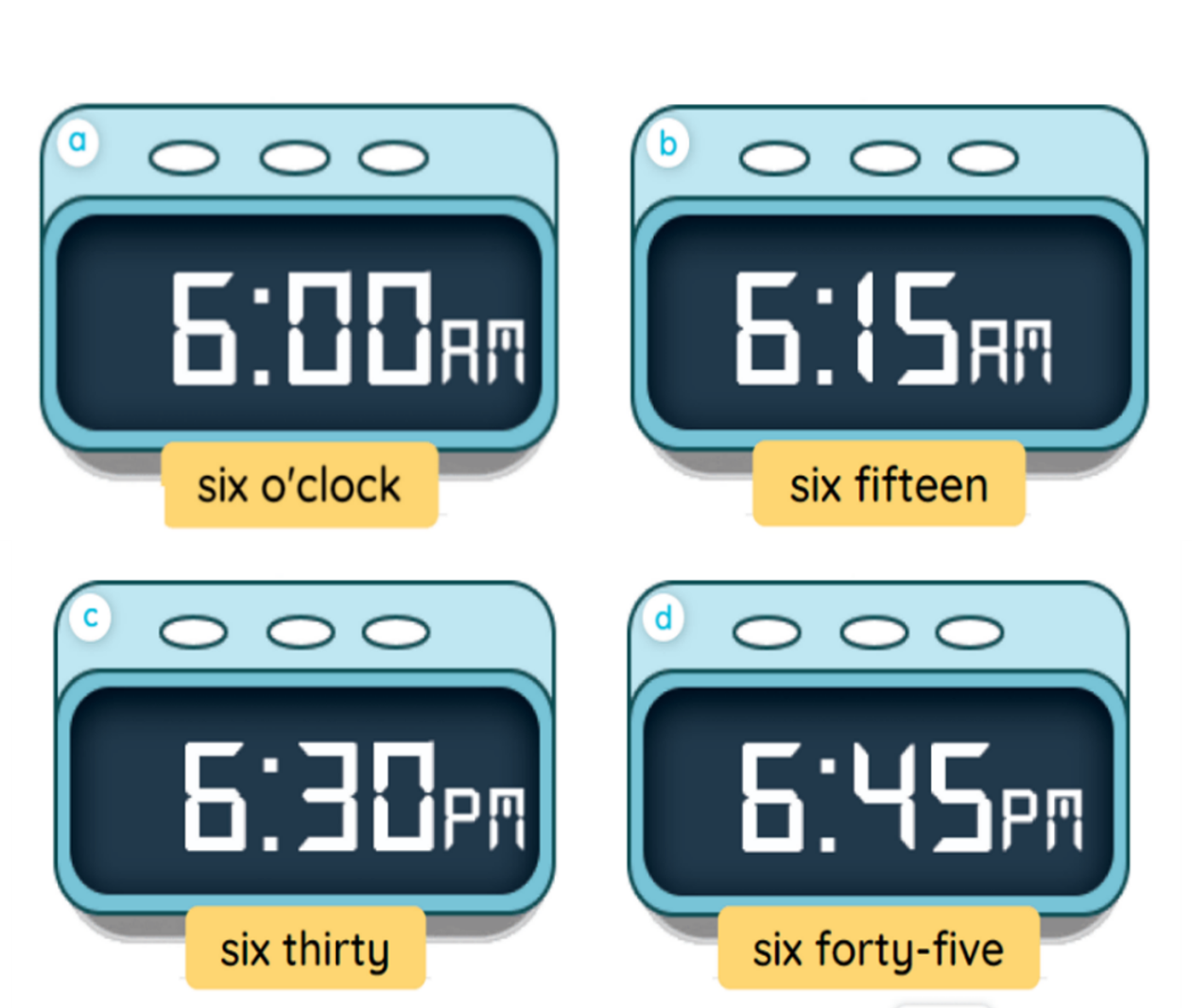 a
b
What time is it?
It’s __________.
c
d
3. Let’s talk.
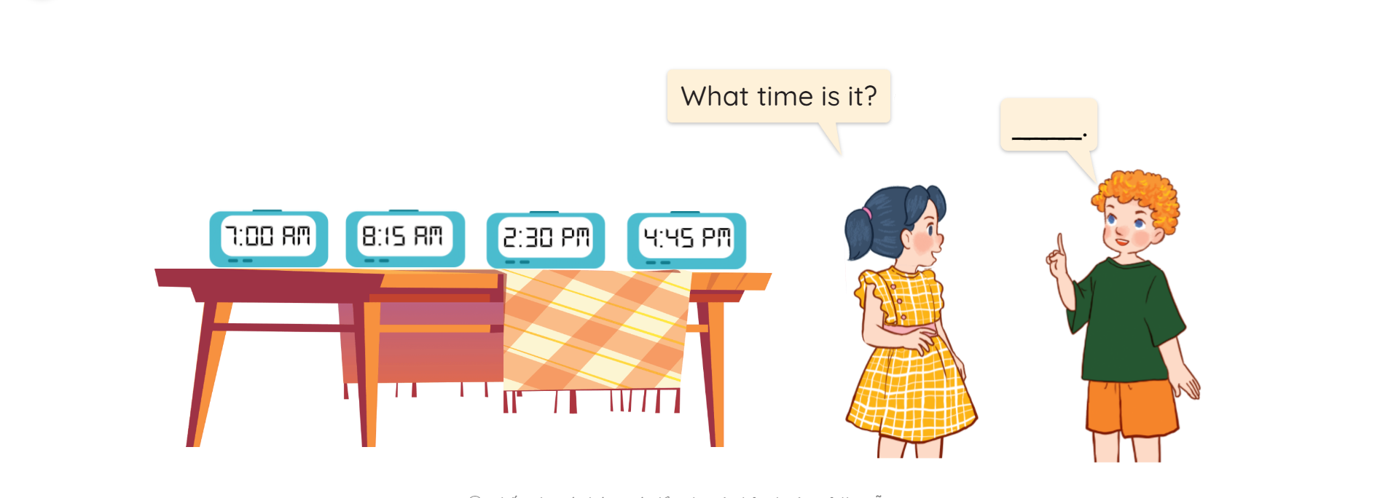 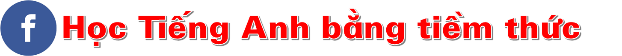 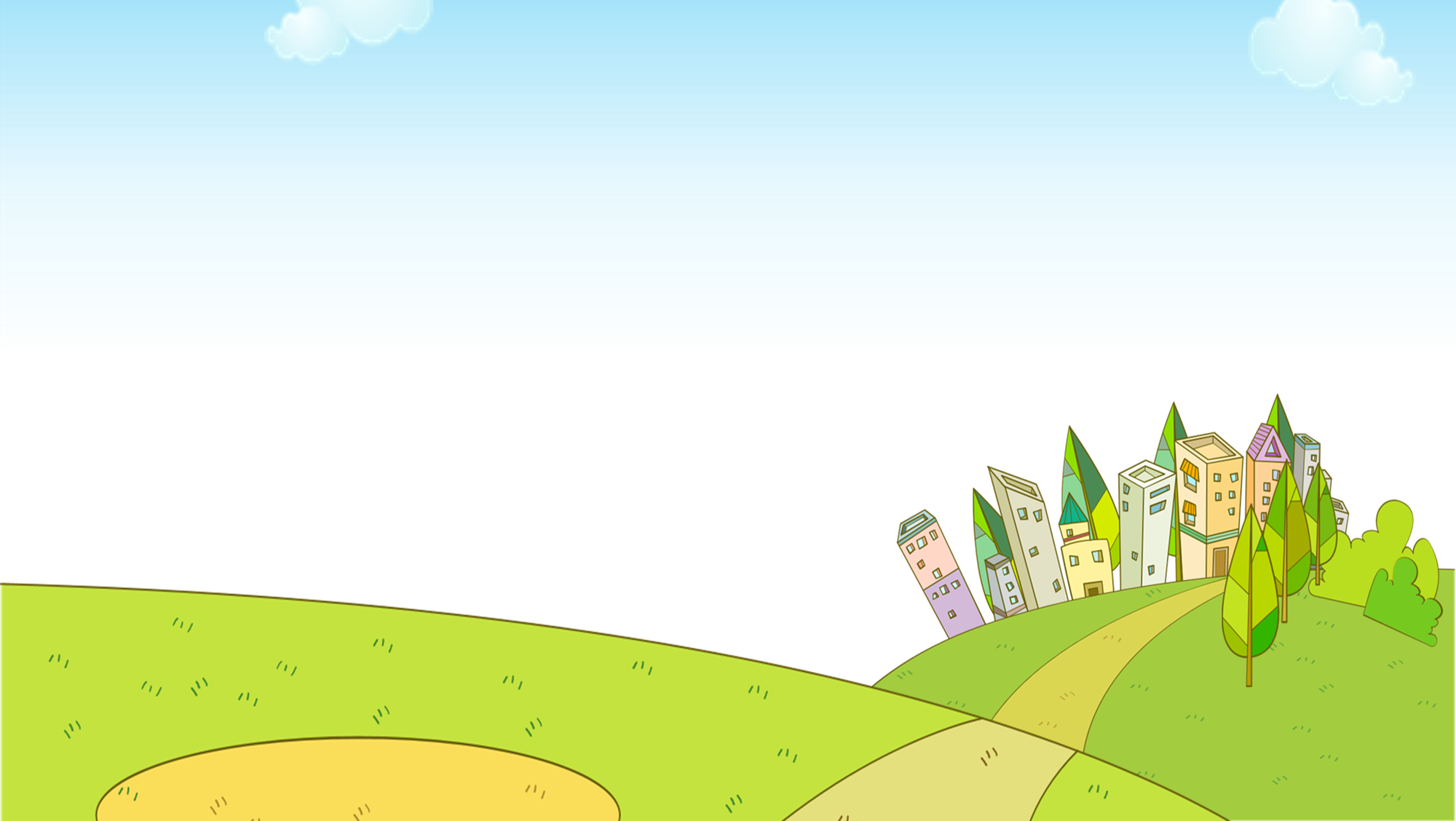 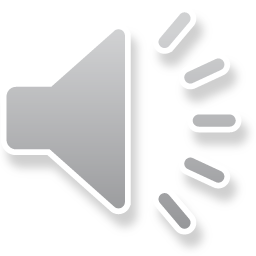 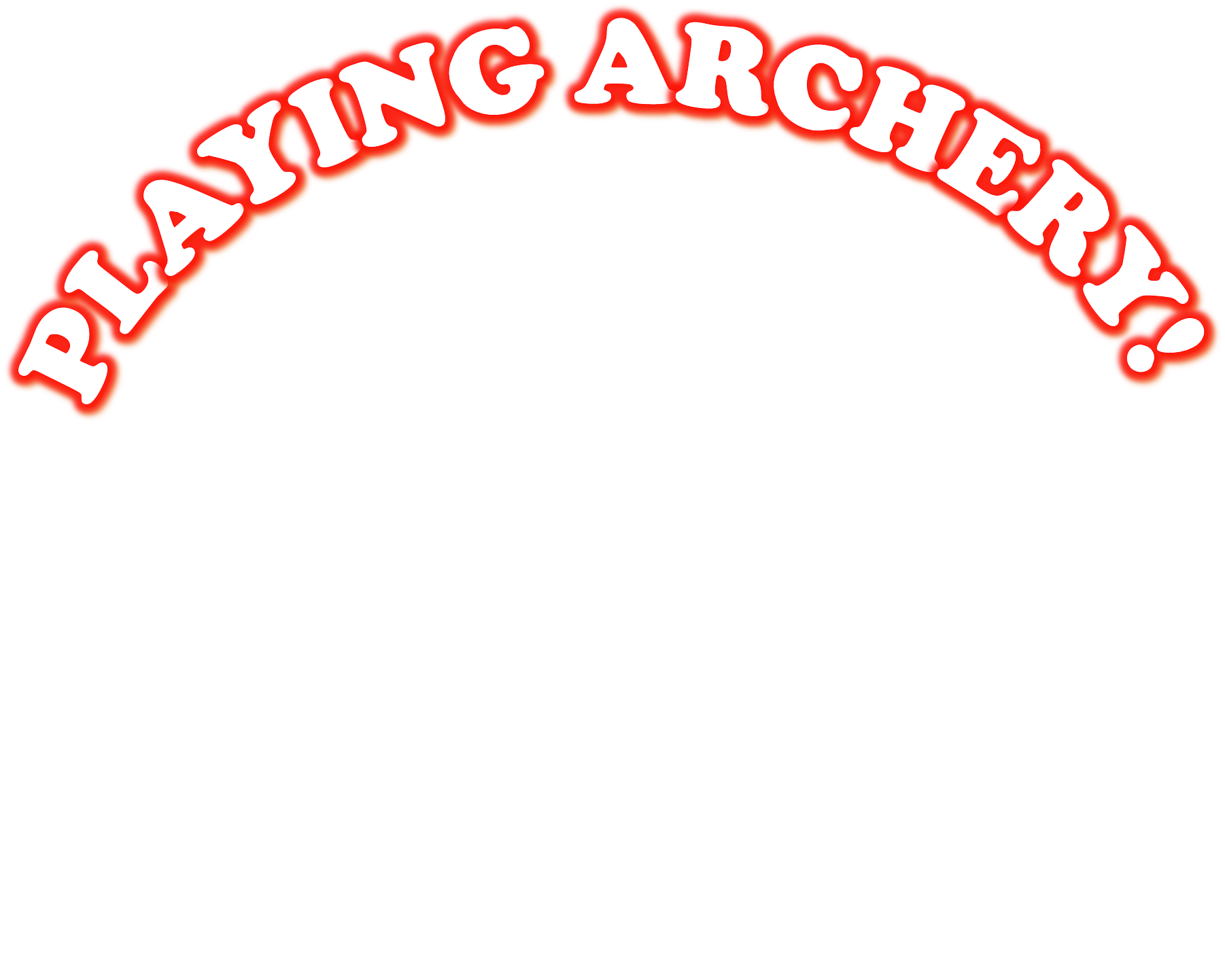 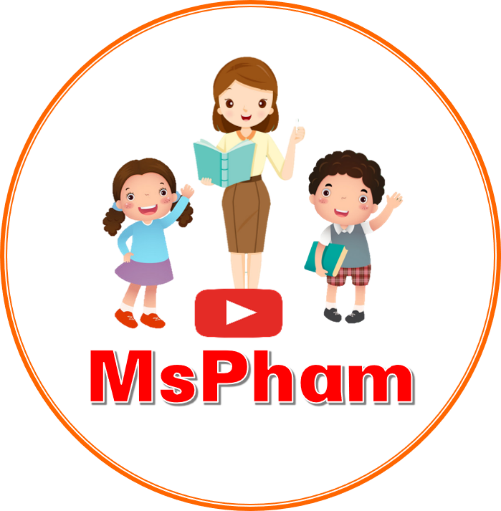 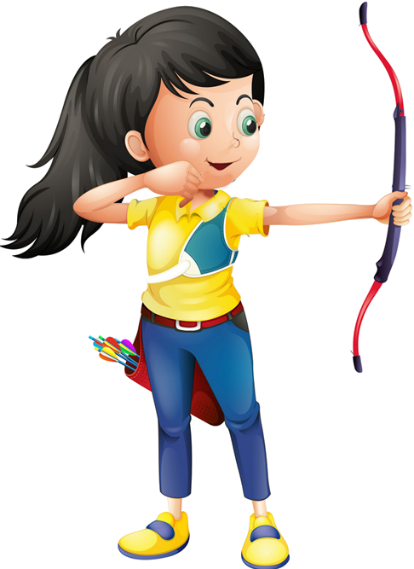 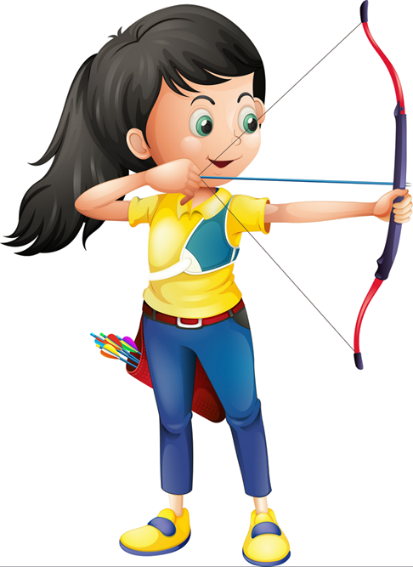 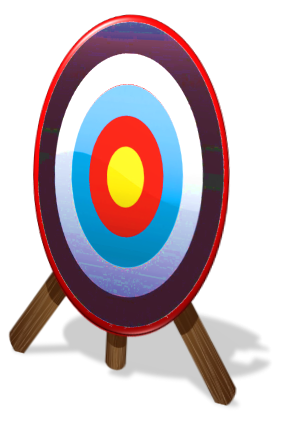 Ms Huyền Phạm
0936.082.789
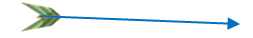 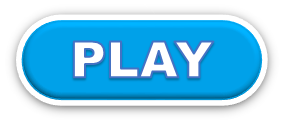 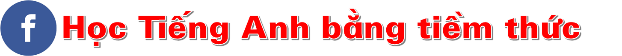 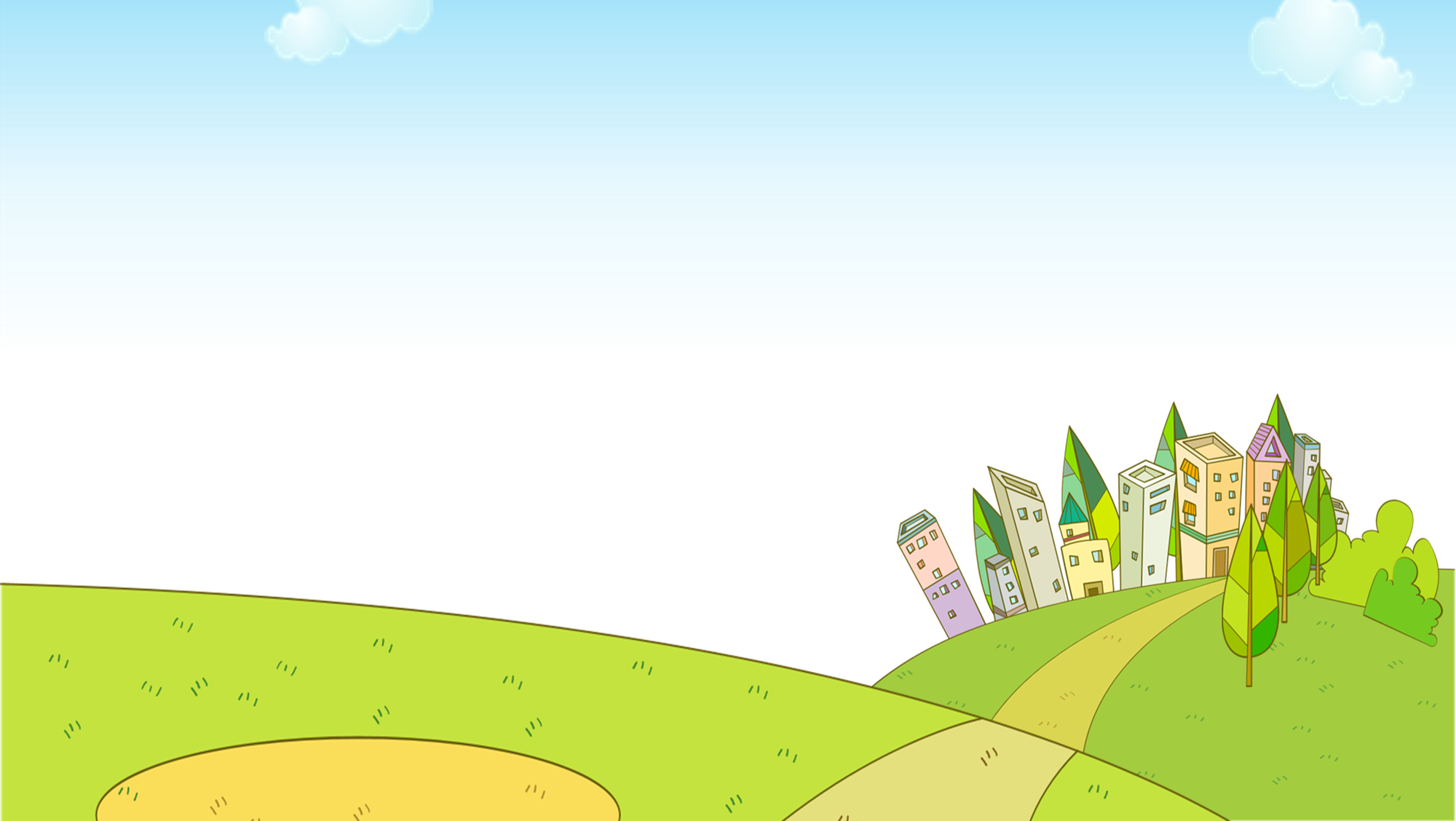 A. o’clock
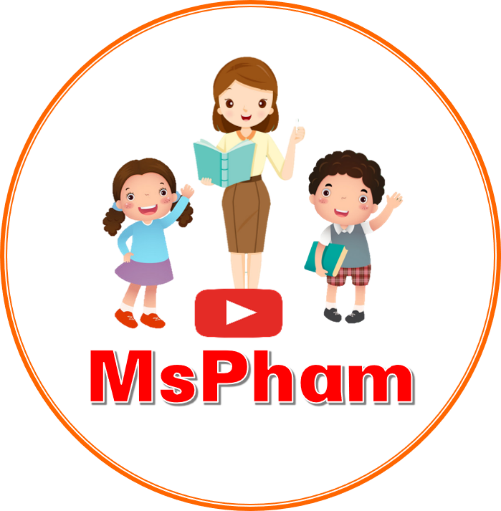 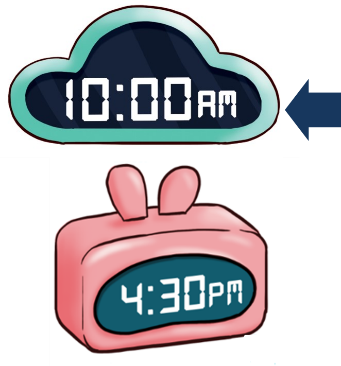 B. It’s ten o’clock.
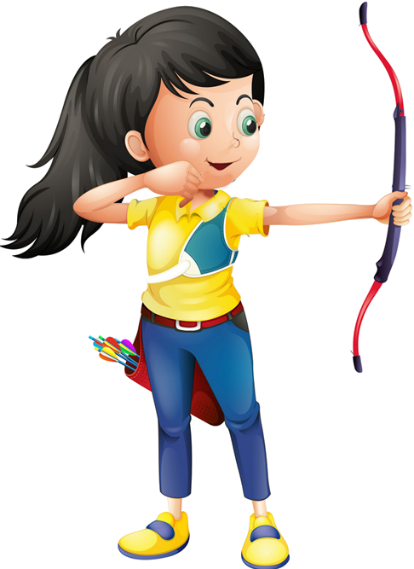 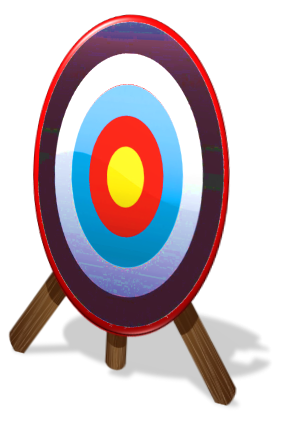 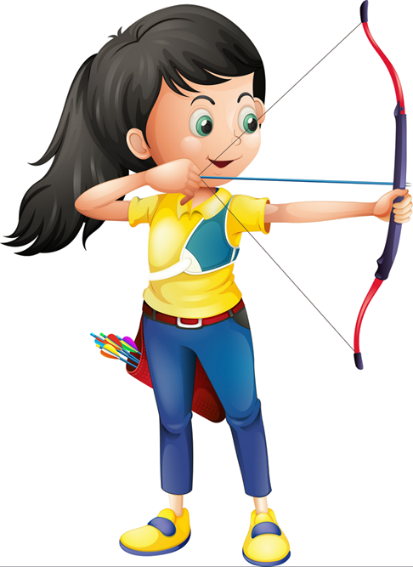 Ms Huyền Phạm
0936.082.789
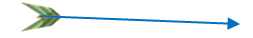 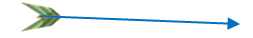 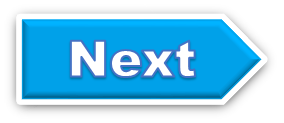 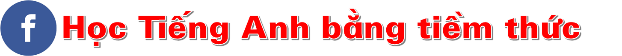 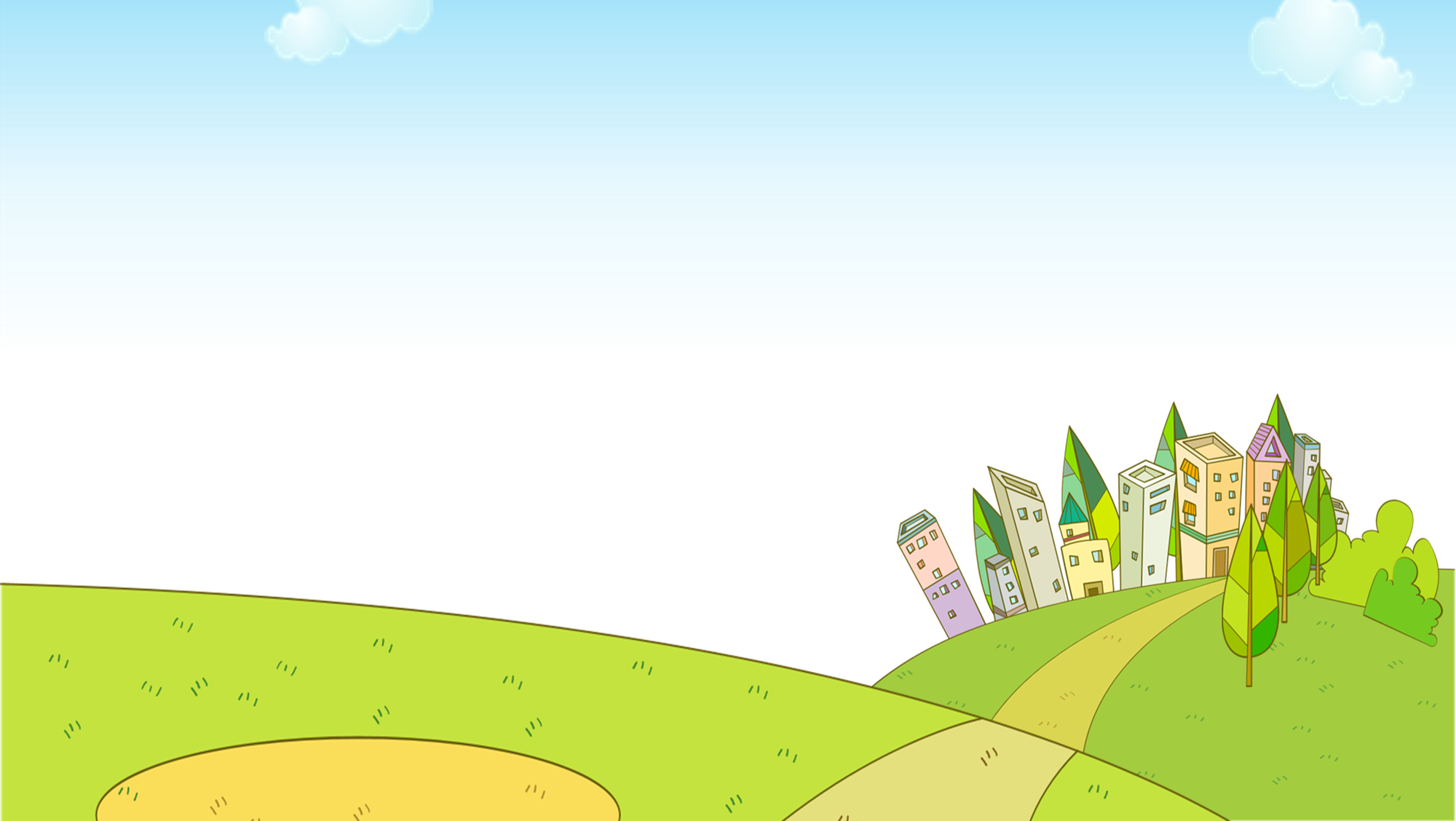 A. It’s six fifteen.
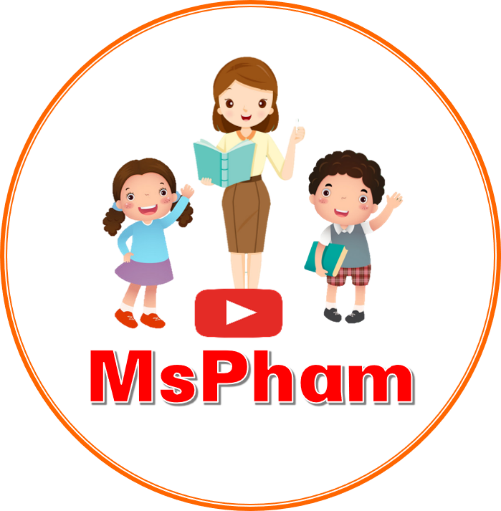 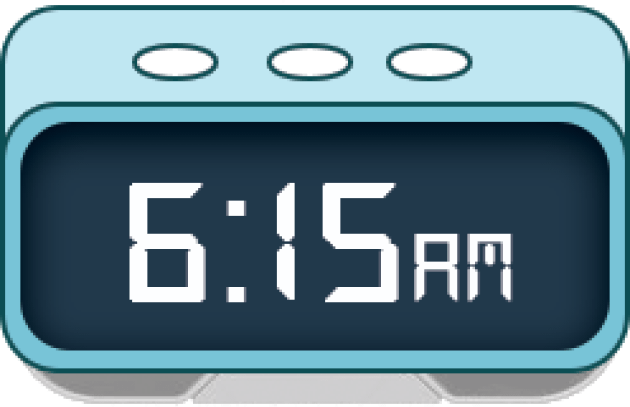 B. It’s seven fifty.
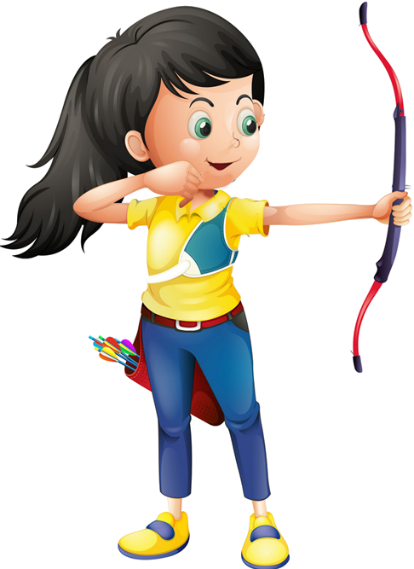 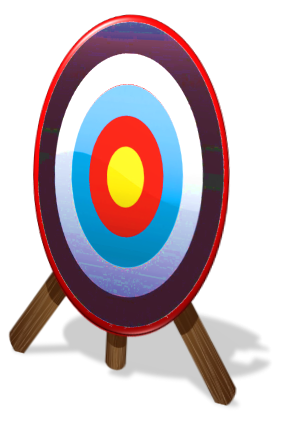 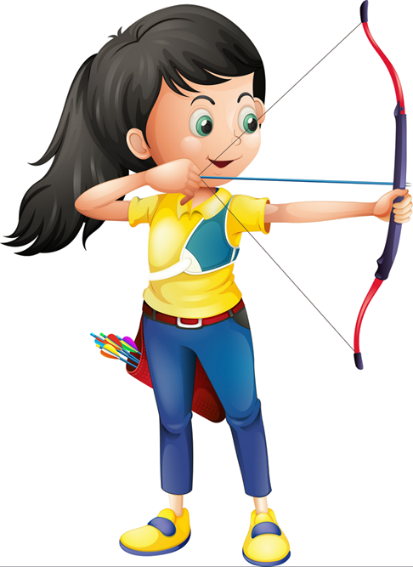 Ms Huyền Phạm
0936.082.789
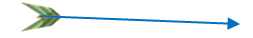 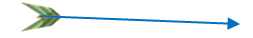 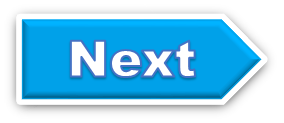 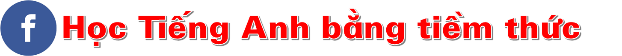 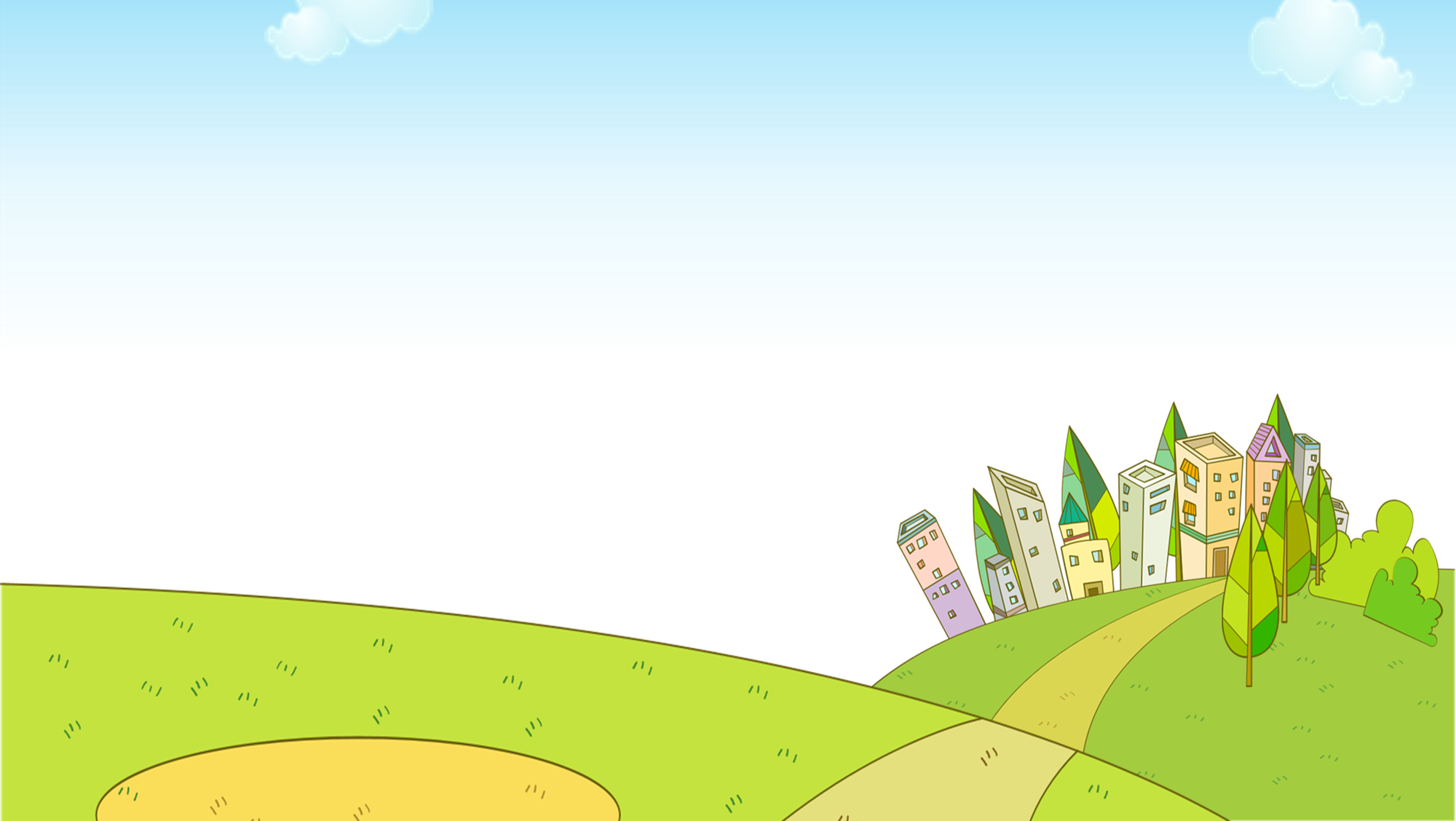 A. It’s two fifty.
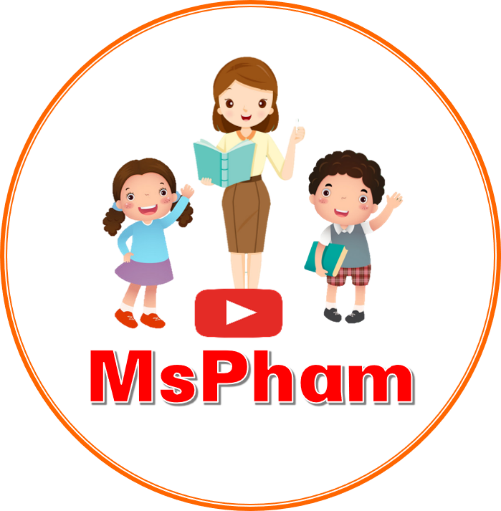 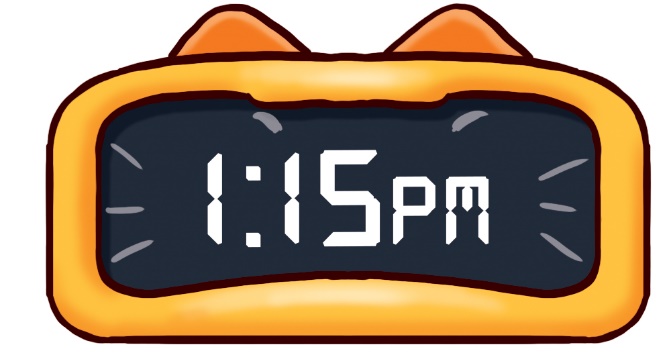 B. It’s one fifteen.
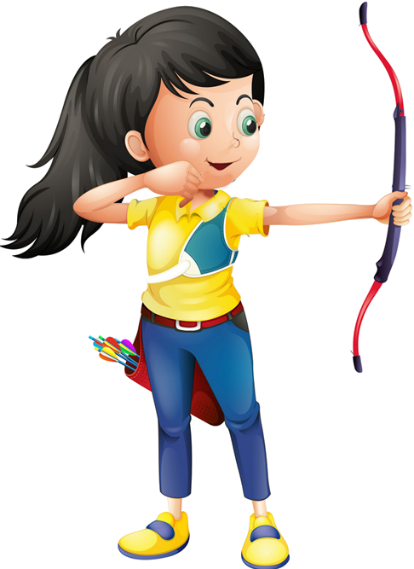 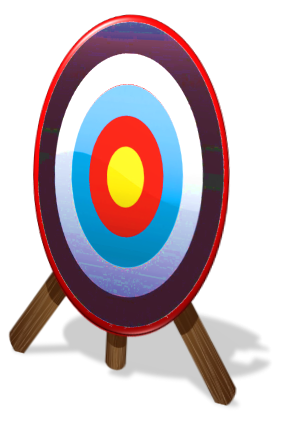 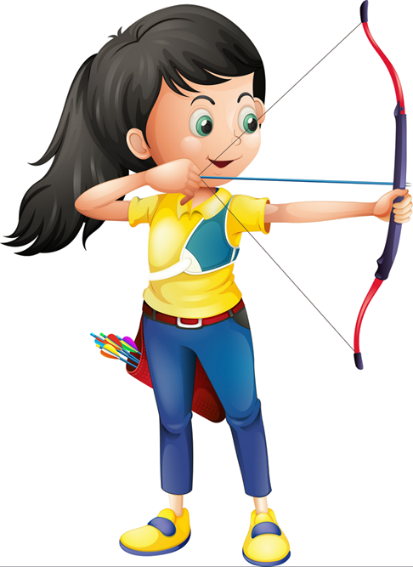 Ms Huyền Phạm
0936.082.789
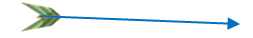 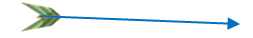 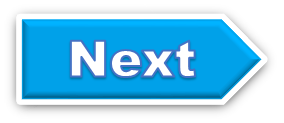 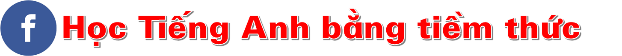 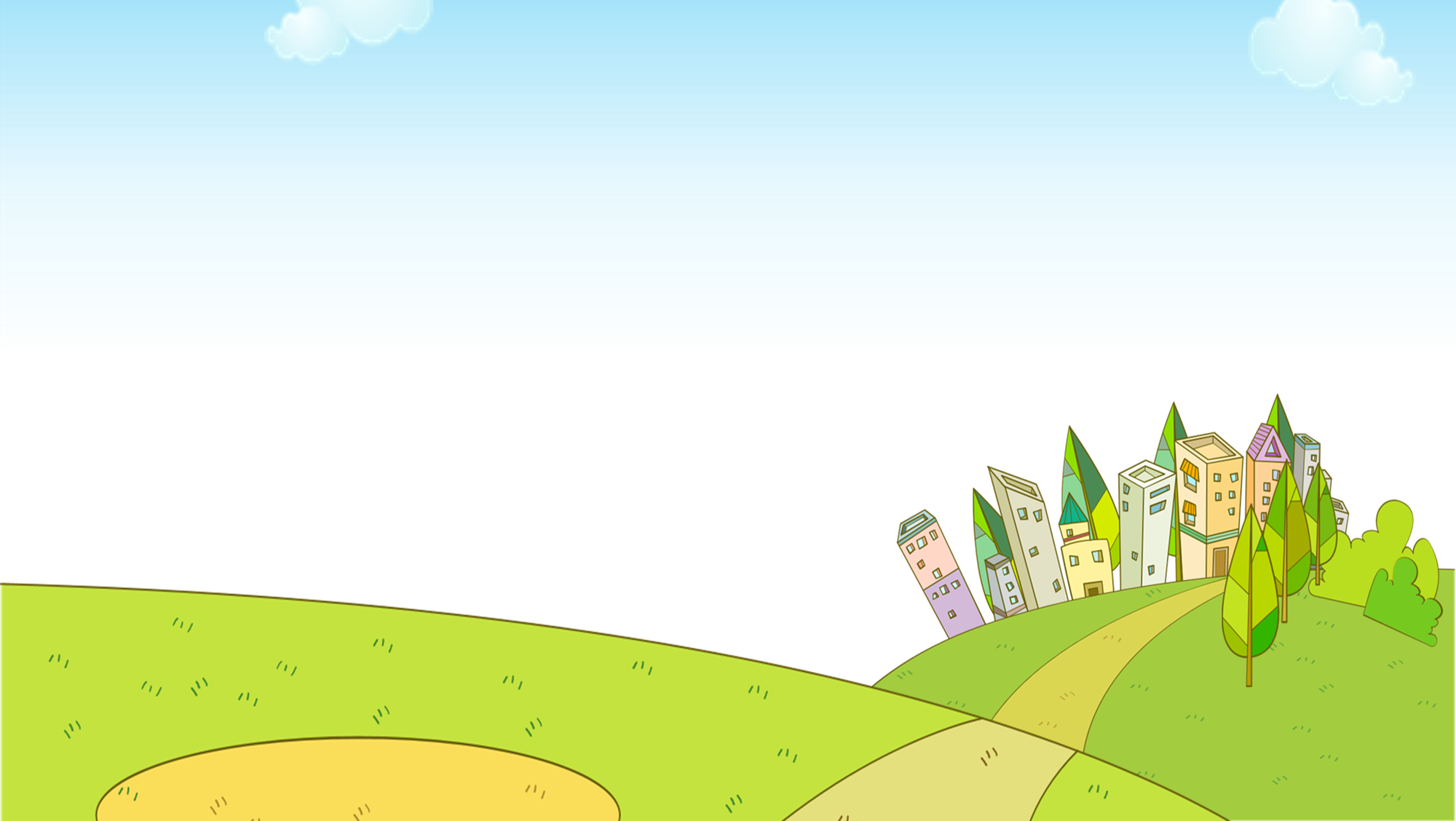 A. It’s six ten.
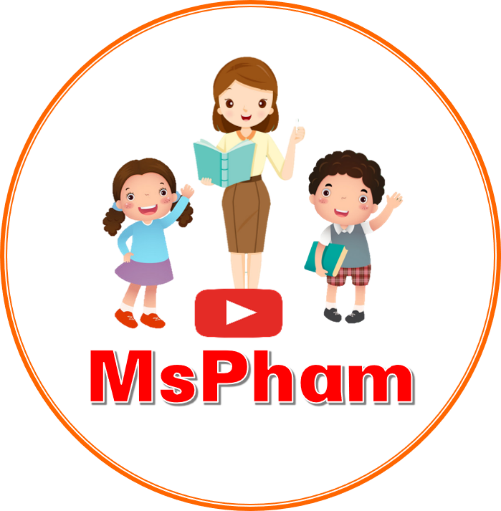 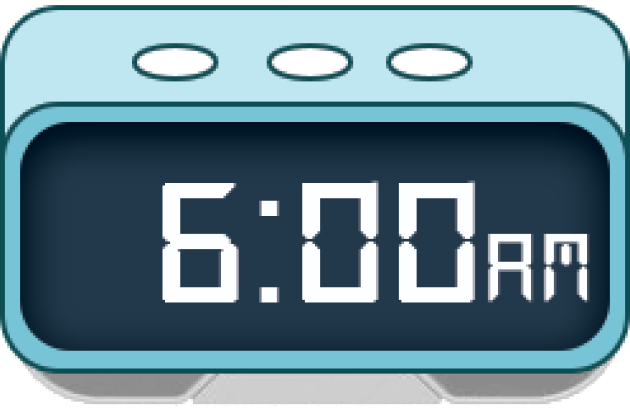 B. It’s six o’clock.
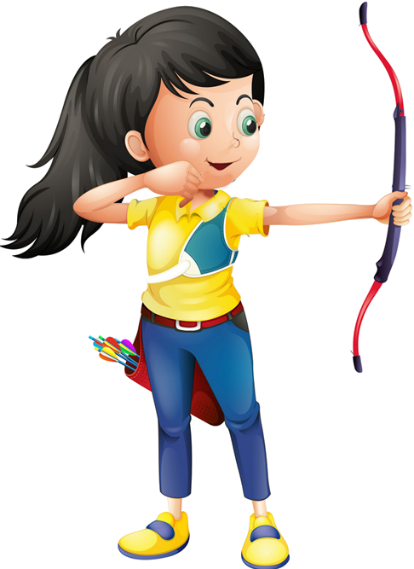 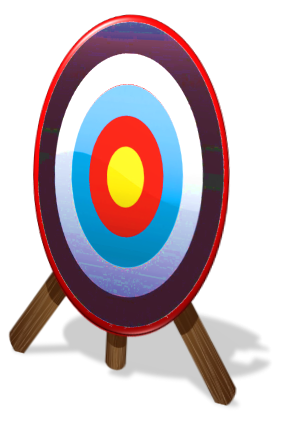 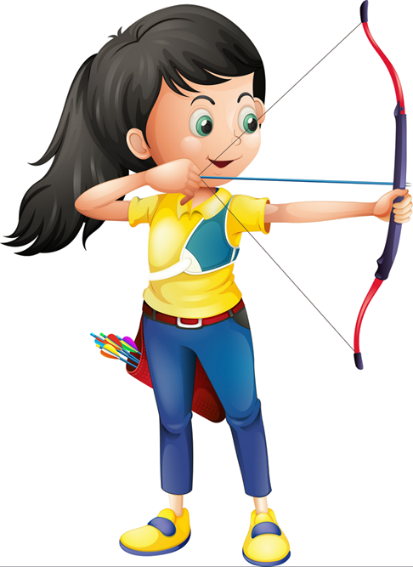 Ms Huyền Phạm
0936.082.789
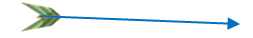 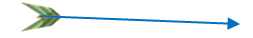 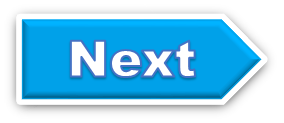 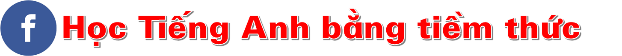 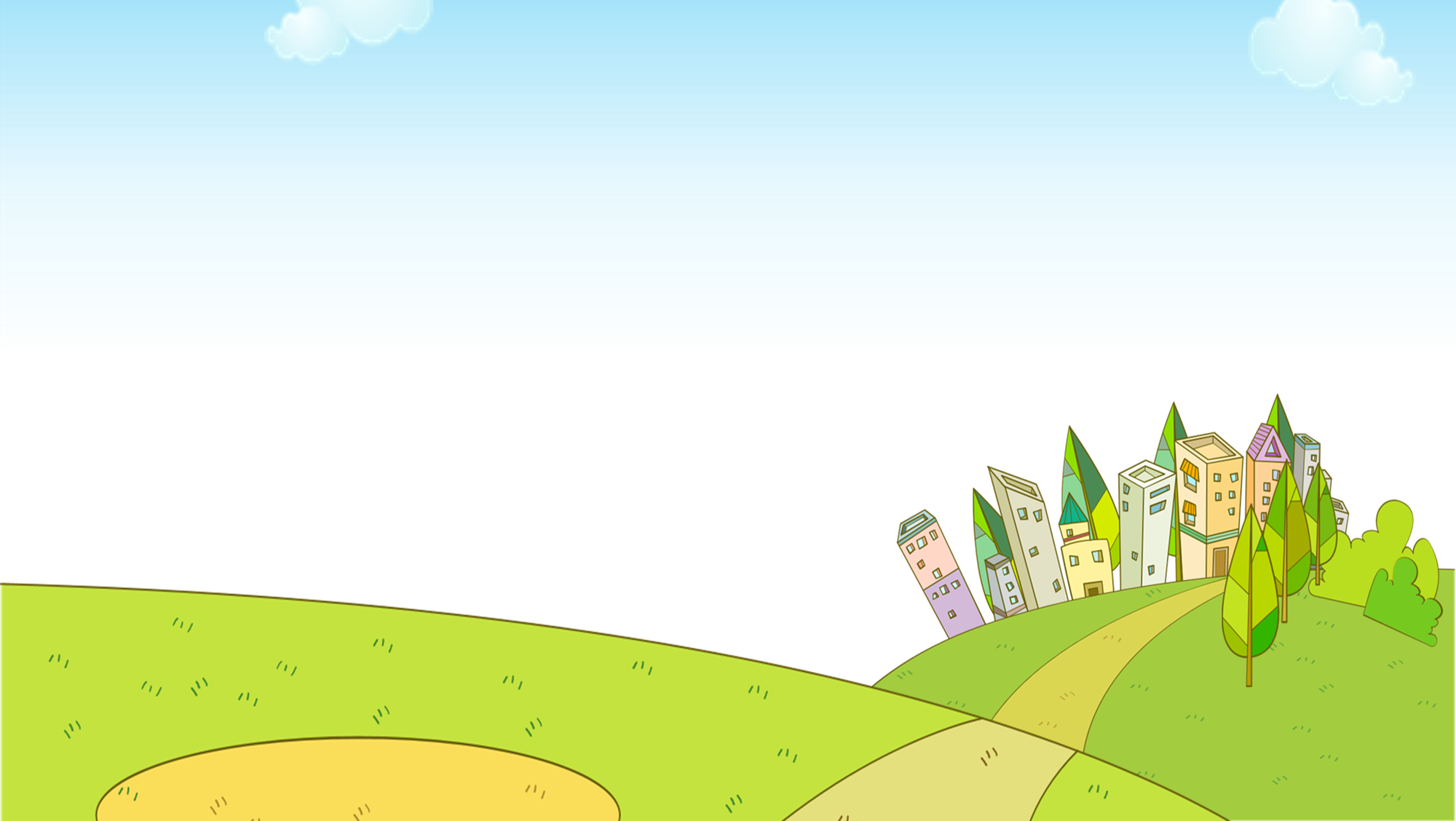 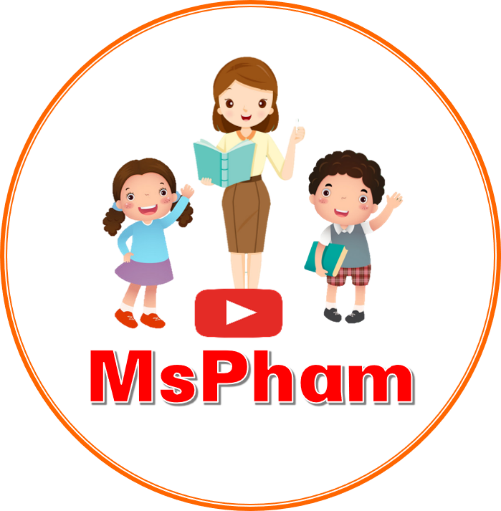 A. It’s three thirteen.
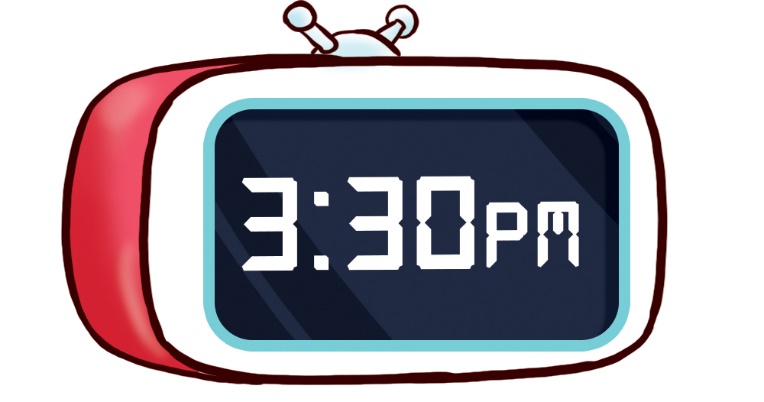 B. It’s three thirty.
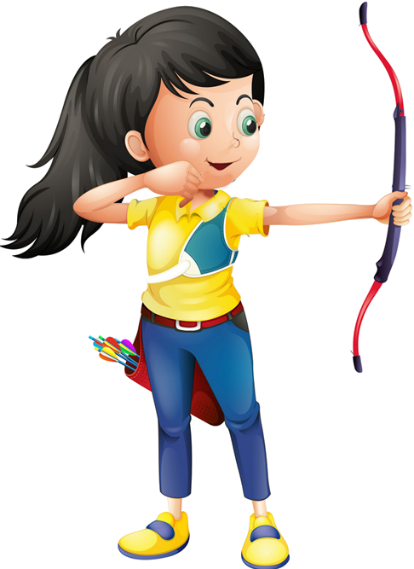 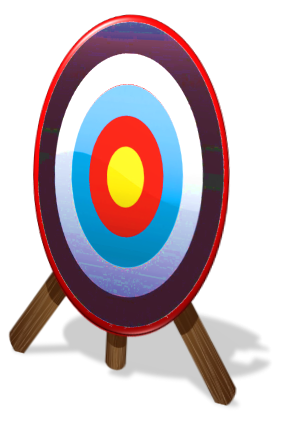 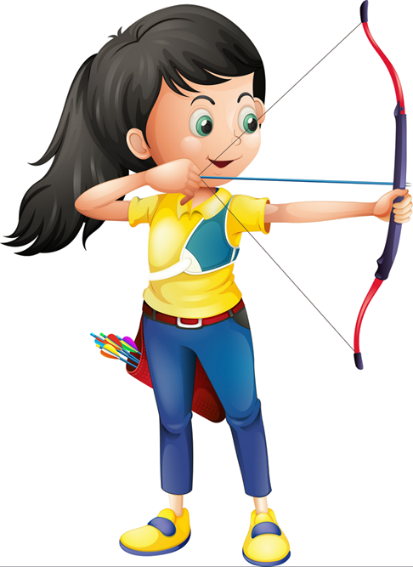 Ms Huyền Phạm
0936.082.789
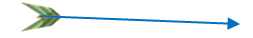 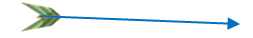 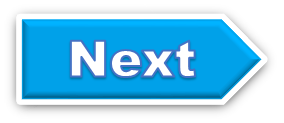 Facebook : Bùi Liễu  
Mobile phone: 0968142780
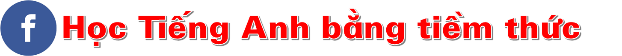 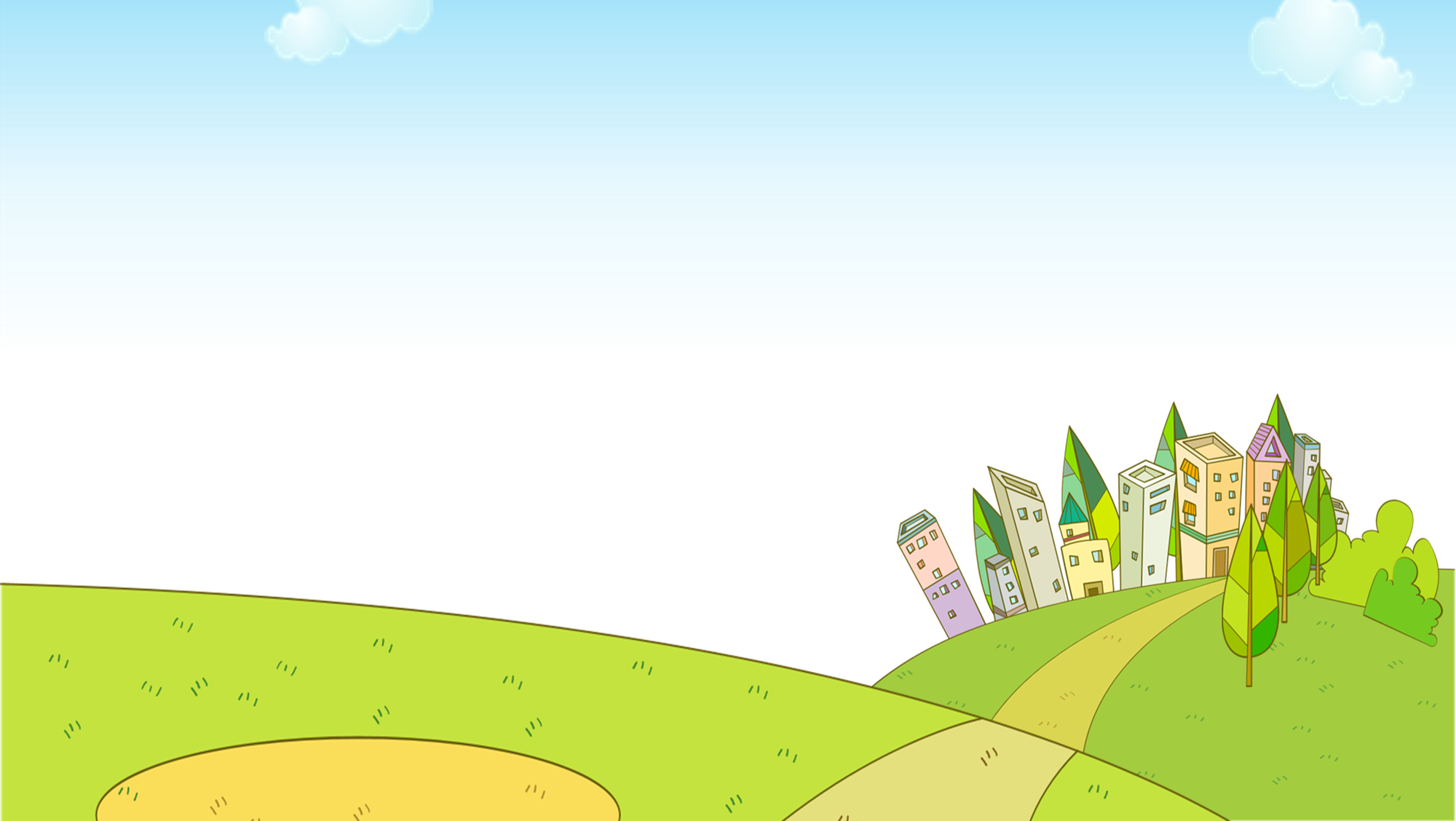 What time __ it?
It’s six thirty.
A. are
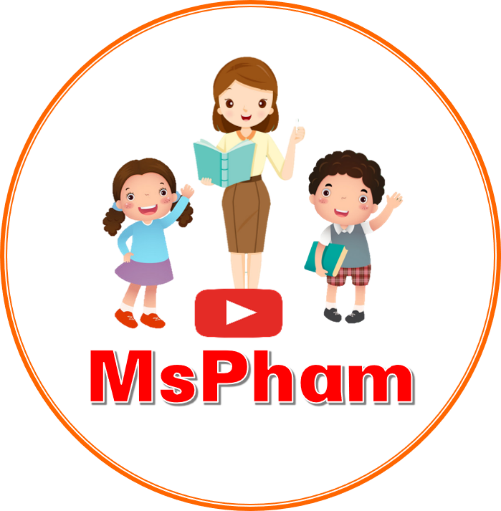 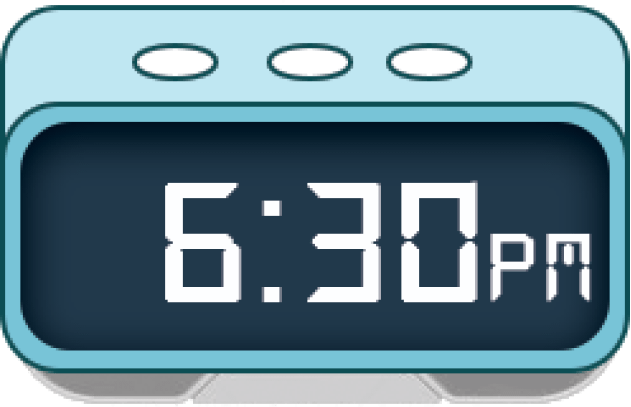 B. is
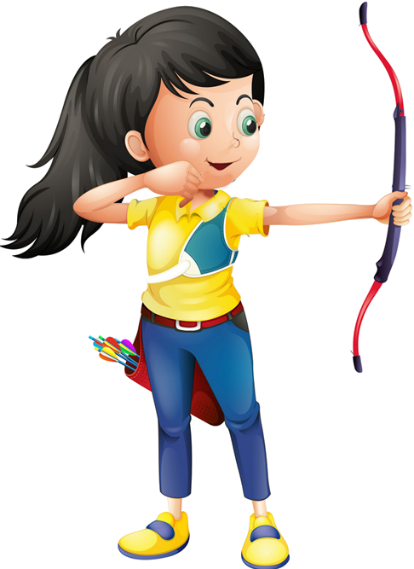 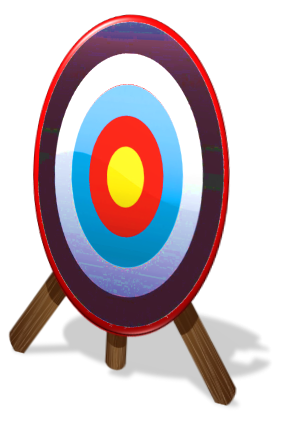 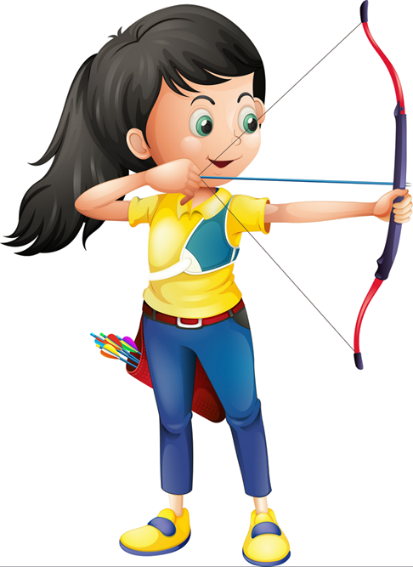 Ms Huyền Phạm
0936.082.789
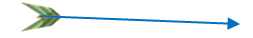 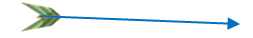 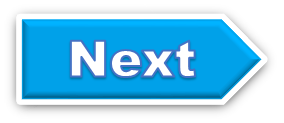 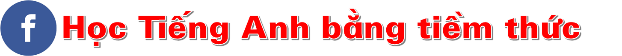 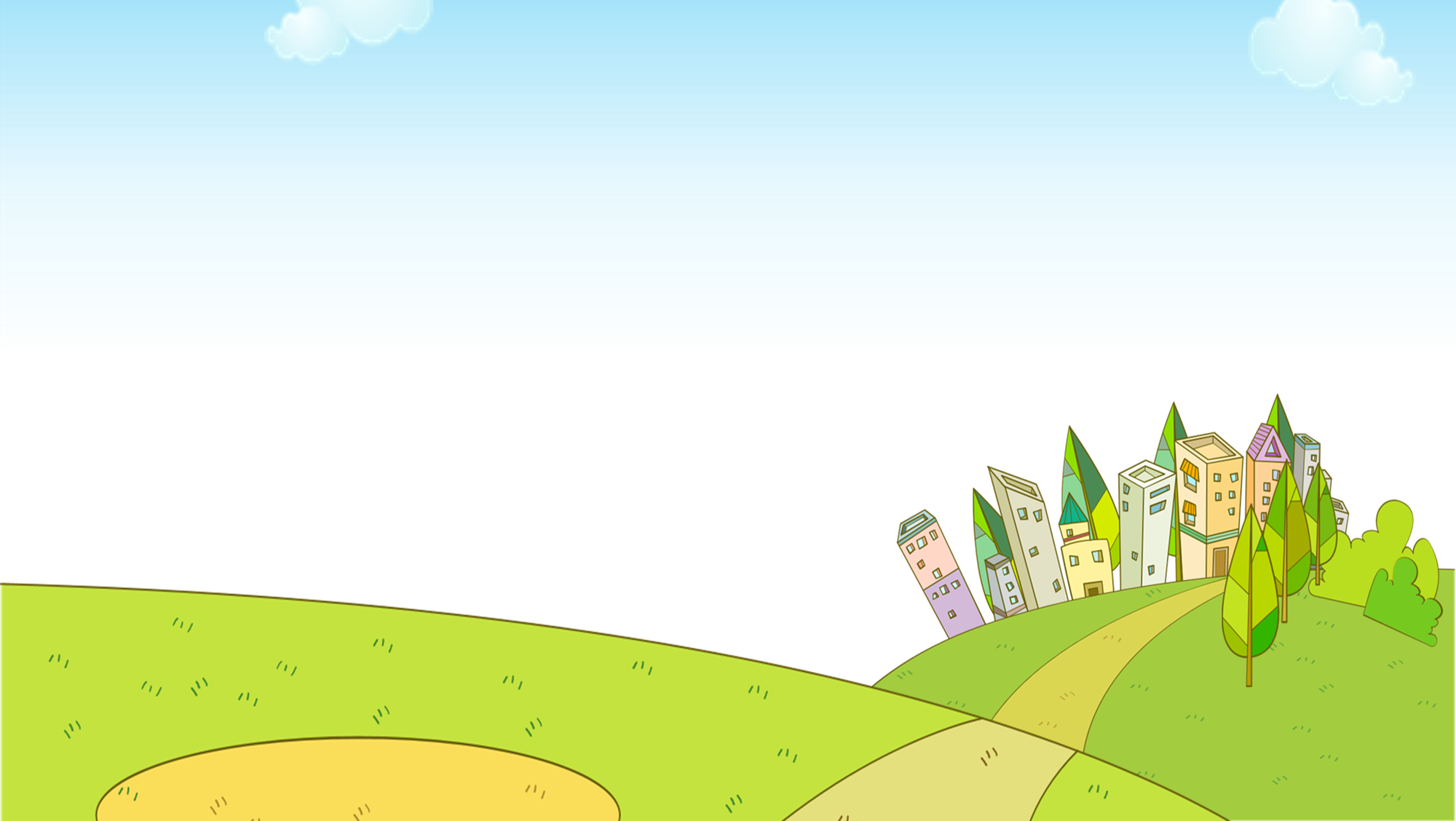 ____ time is it?
It’s six o’clock.
A. What
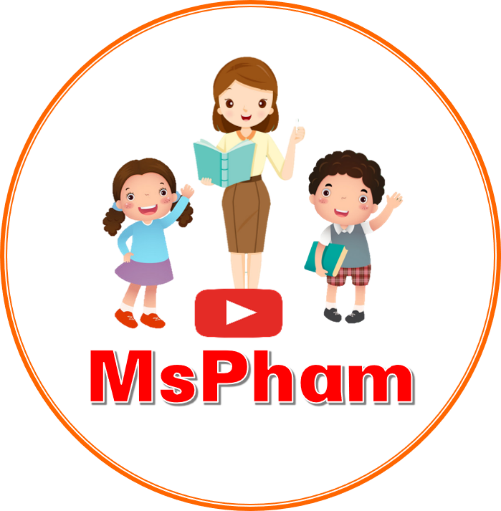 B. Where
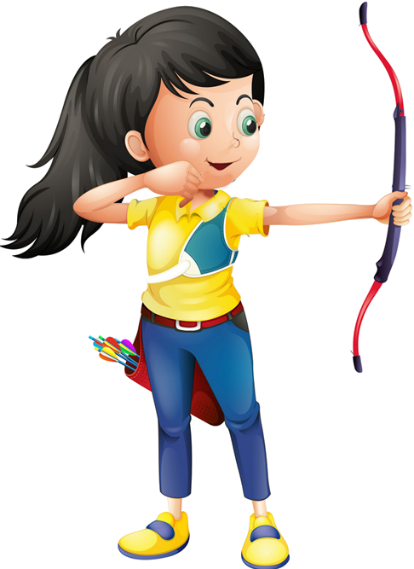 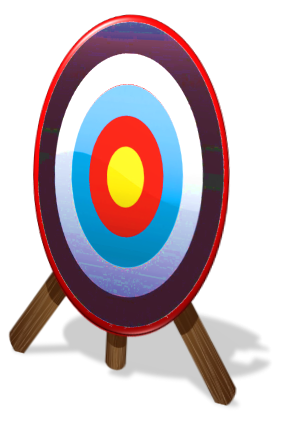 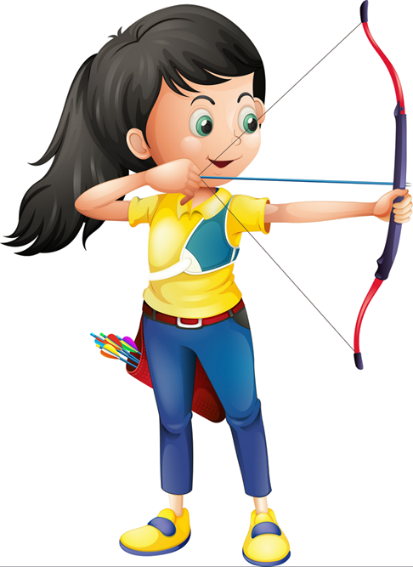 Ms Huyền Phạm
0936.082.789
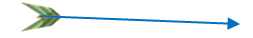 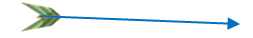 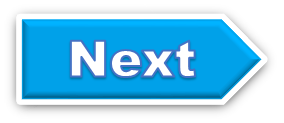 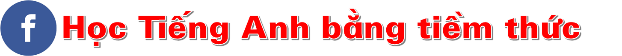 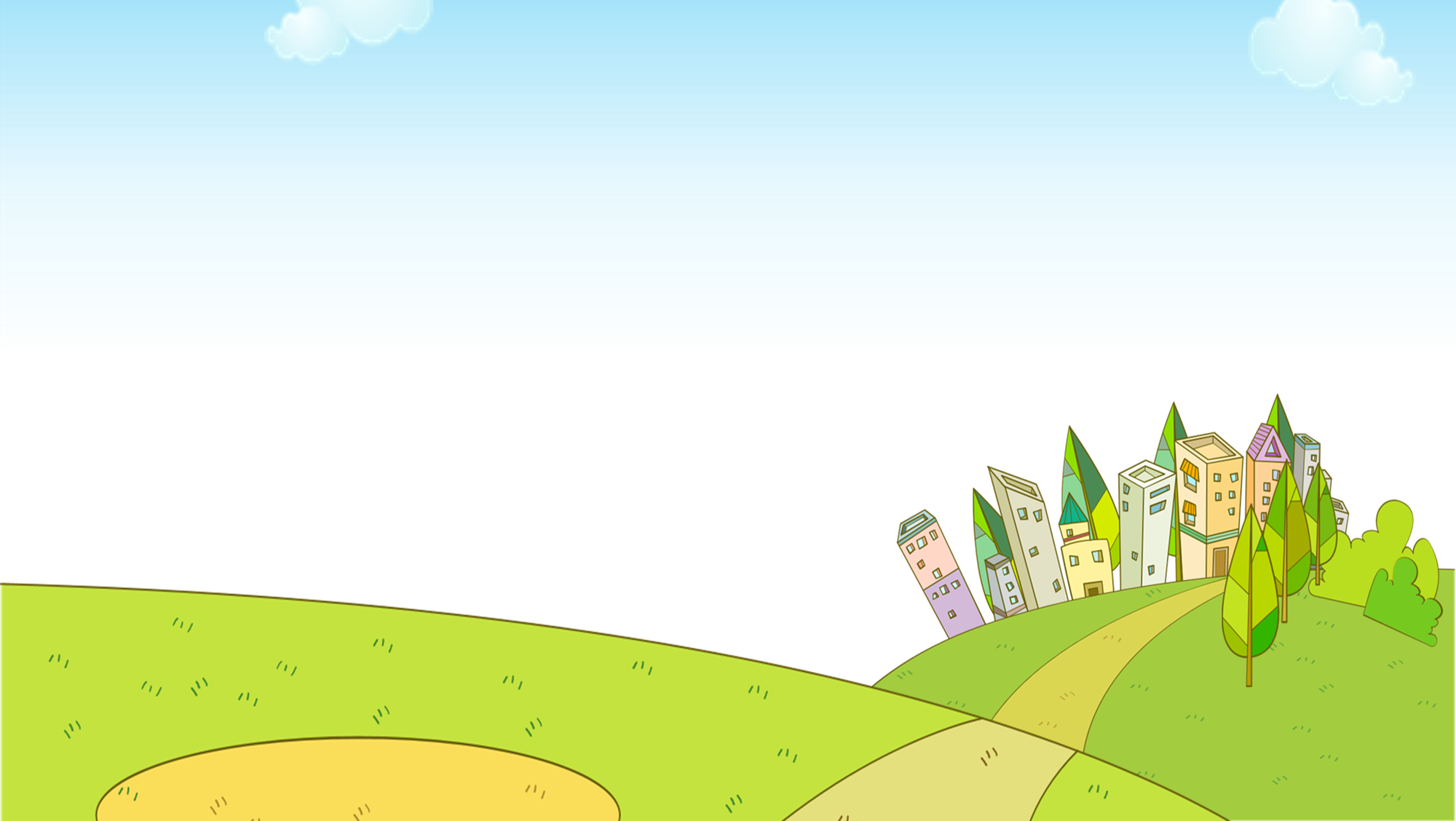 What ____ is it?
_____ nine o’clock.
A. time - They
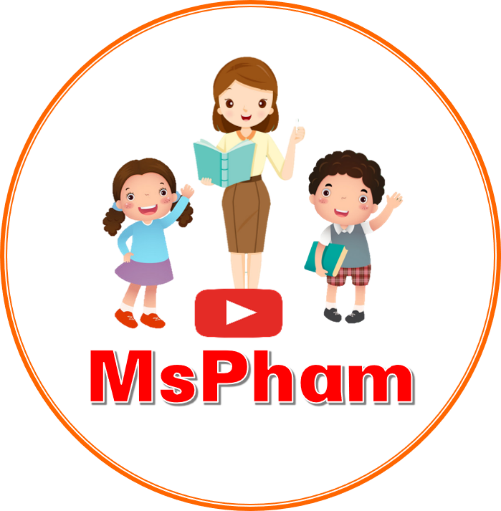 B. time – It’s
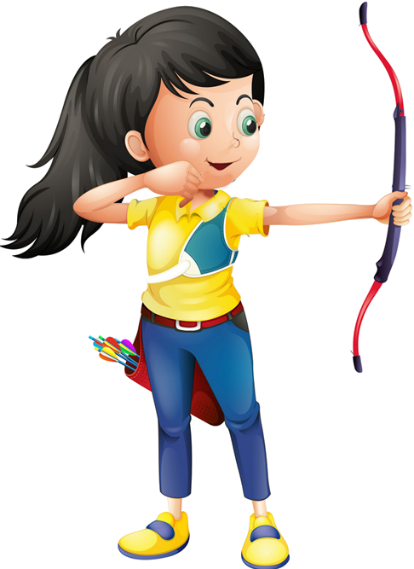 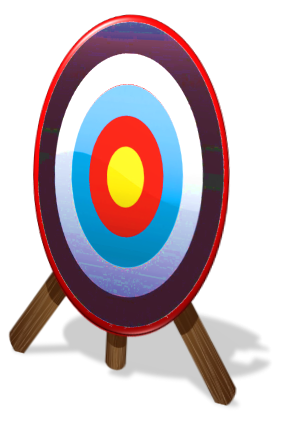 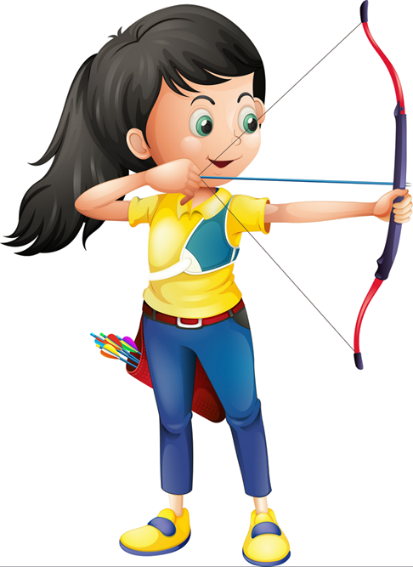 Ms Huyền Phạm
0936.082.789
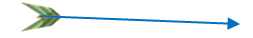 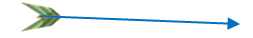 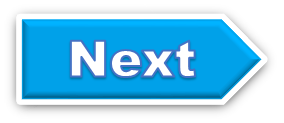 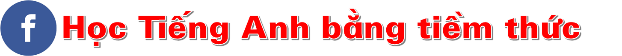 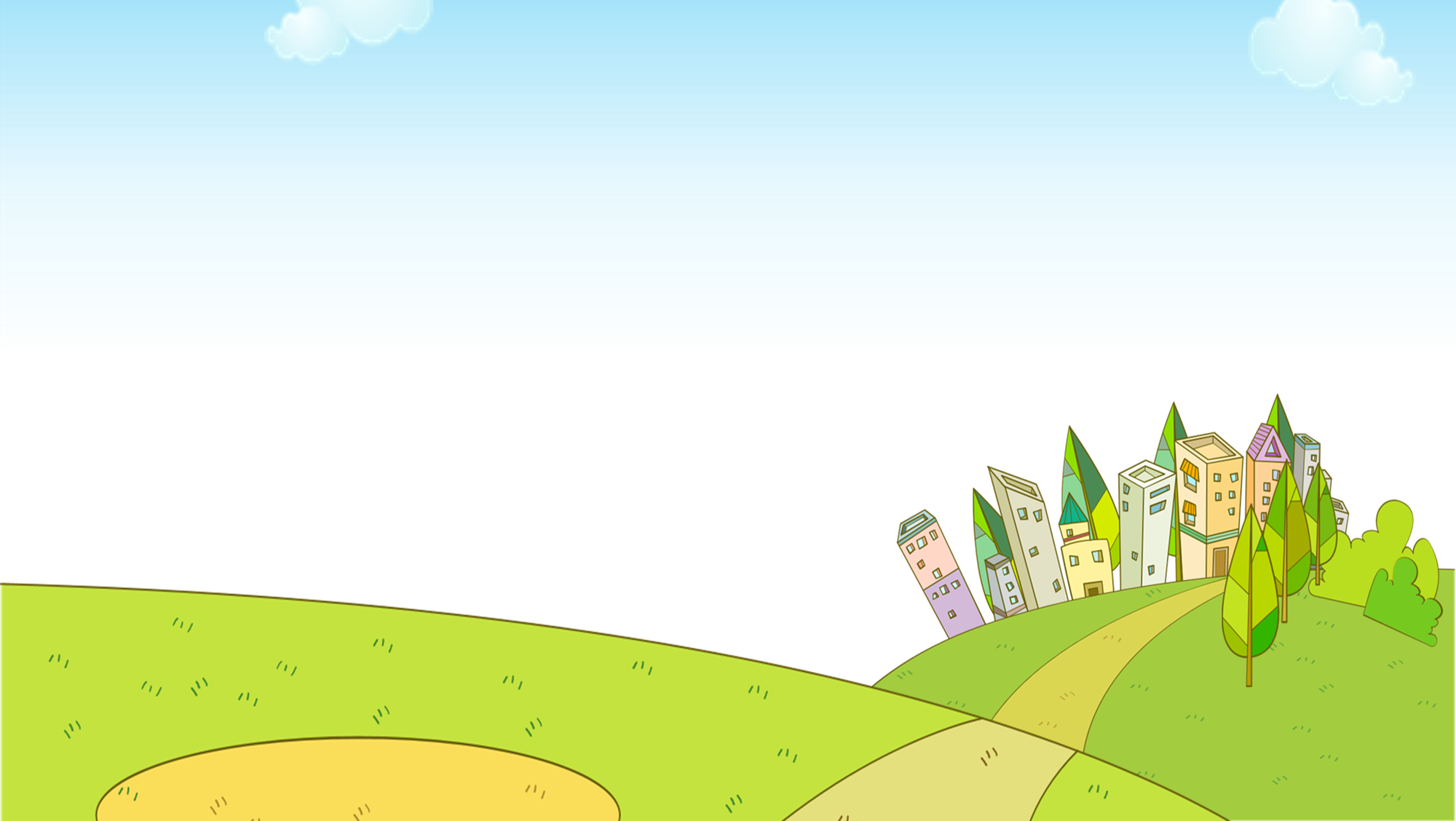 A.
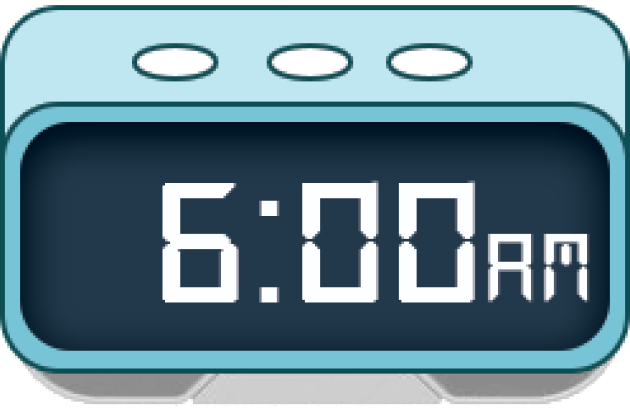 What time is it?
It’s six o’clock.
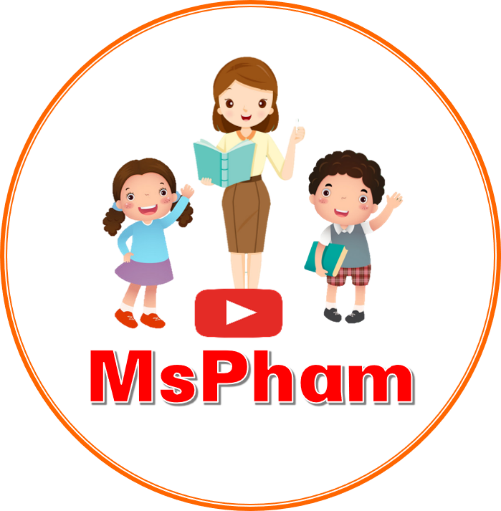 B.
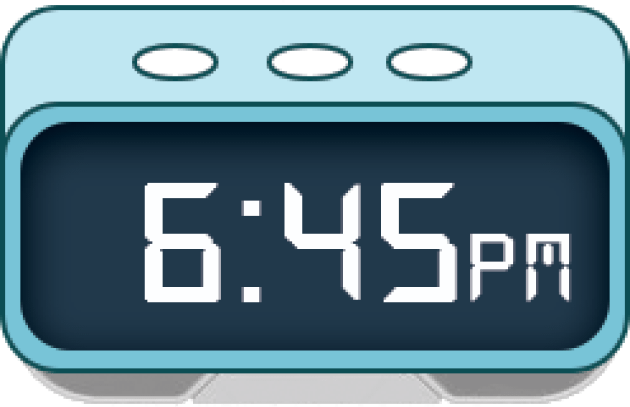 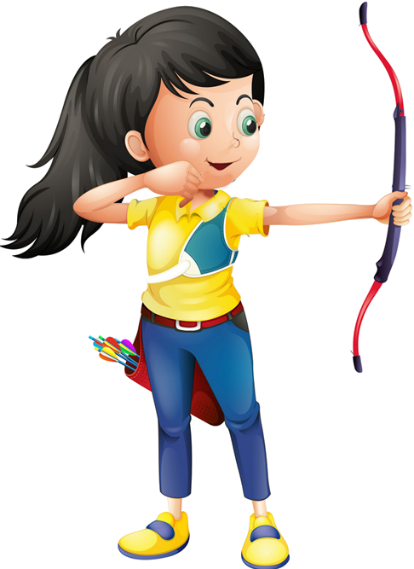 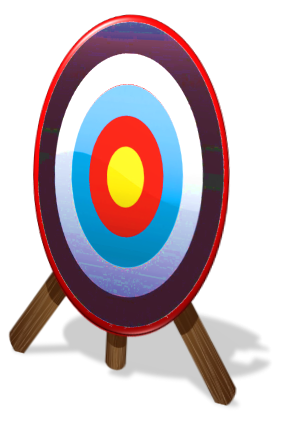 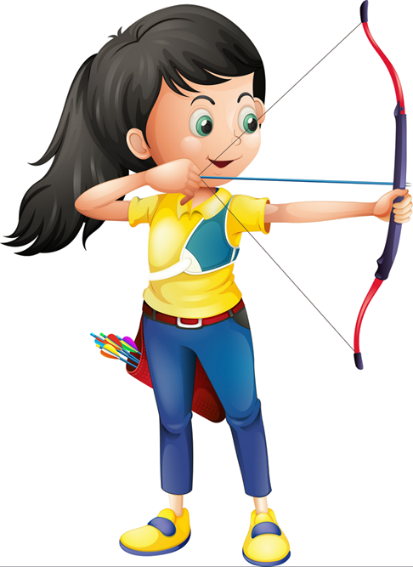 Ms Huyền Phạm
0936.082.789
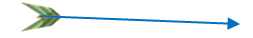 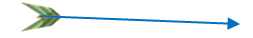 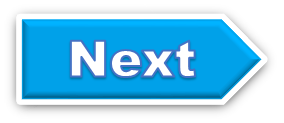 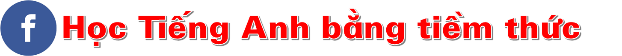 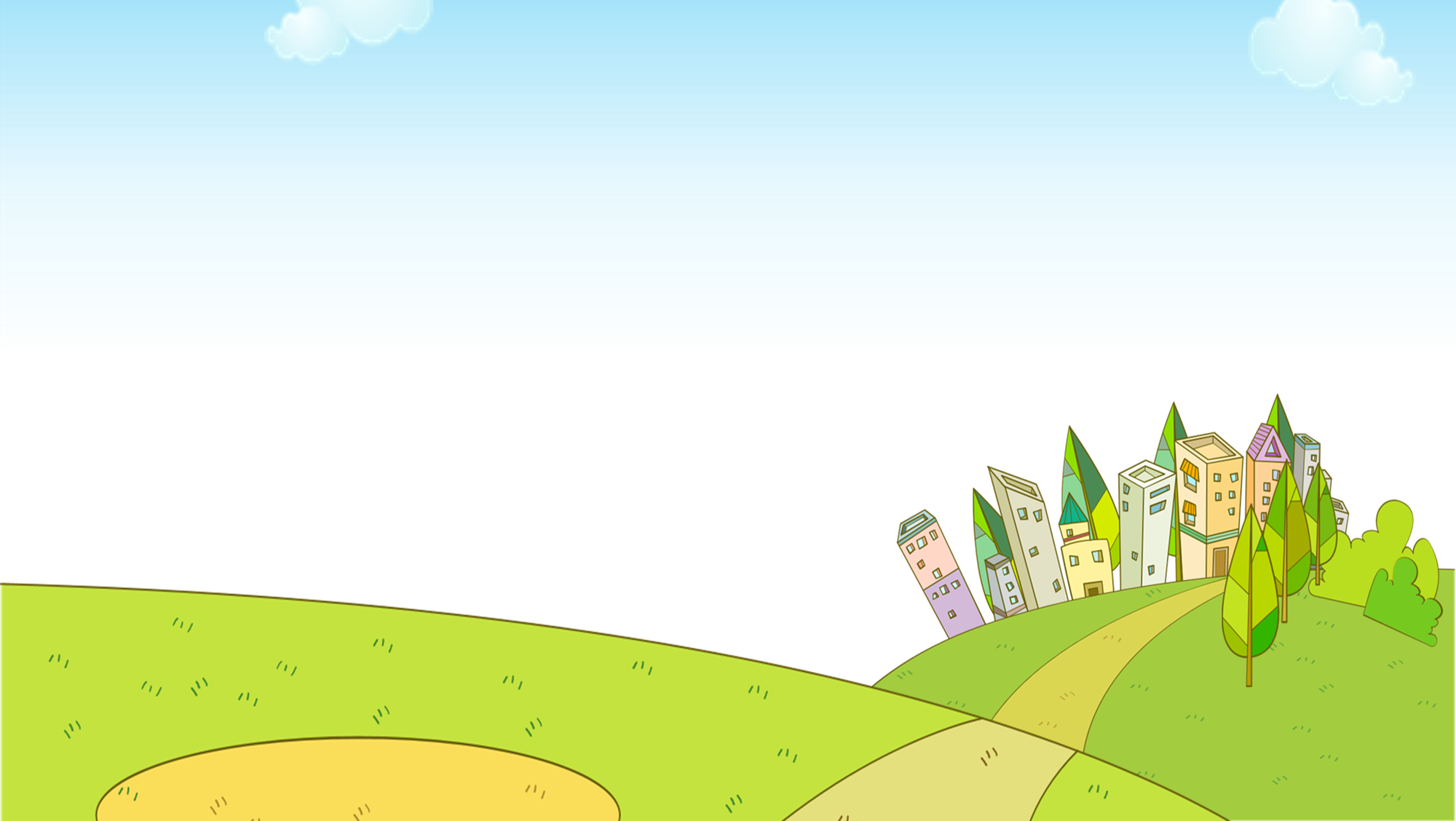 What time ___ ___?
A. is it
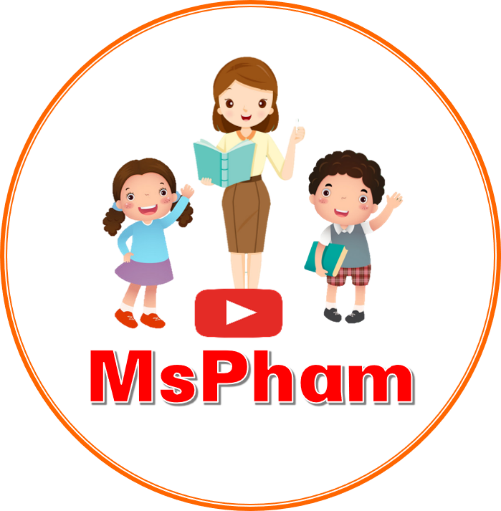 B. are they
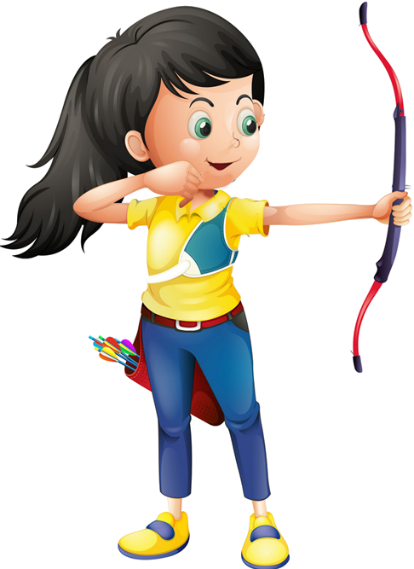 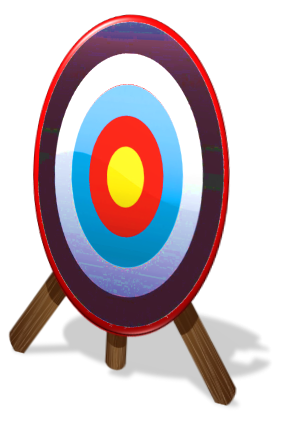 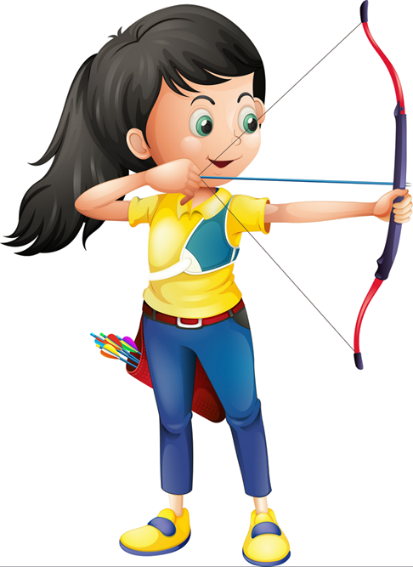 Ms Huyền Phạm
0936.082.789
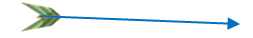 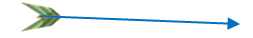 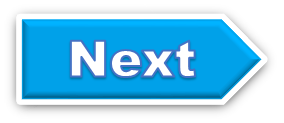 [Speaker Notes: Facebook : Bùi Liễu  
Mobile phone: 0968142780]
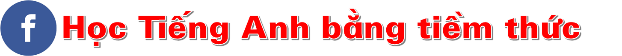 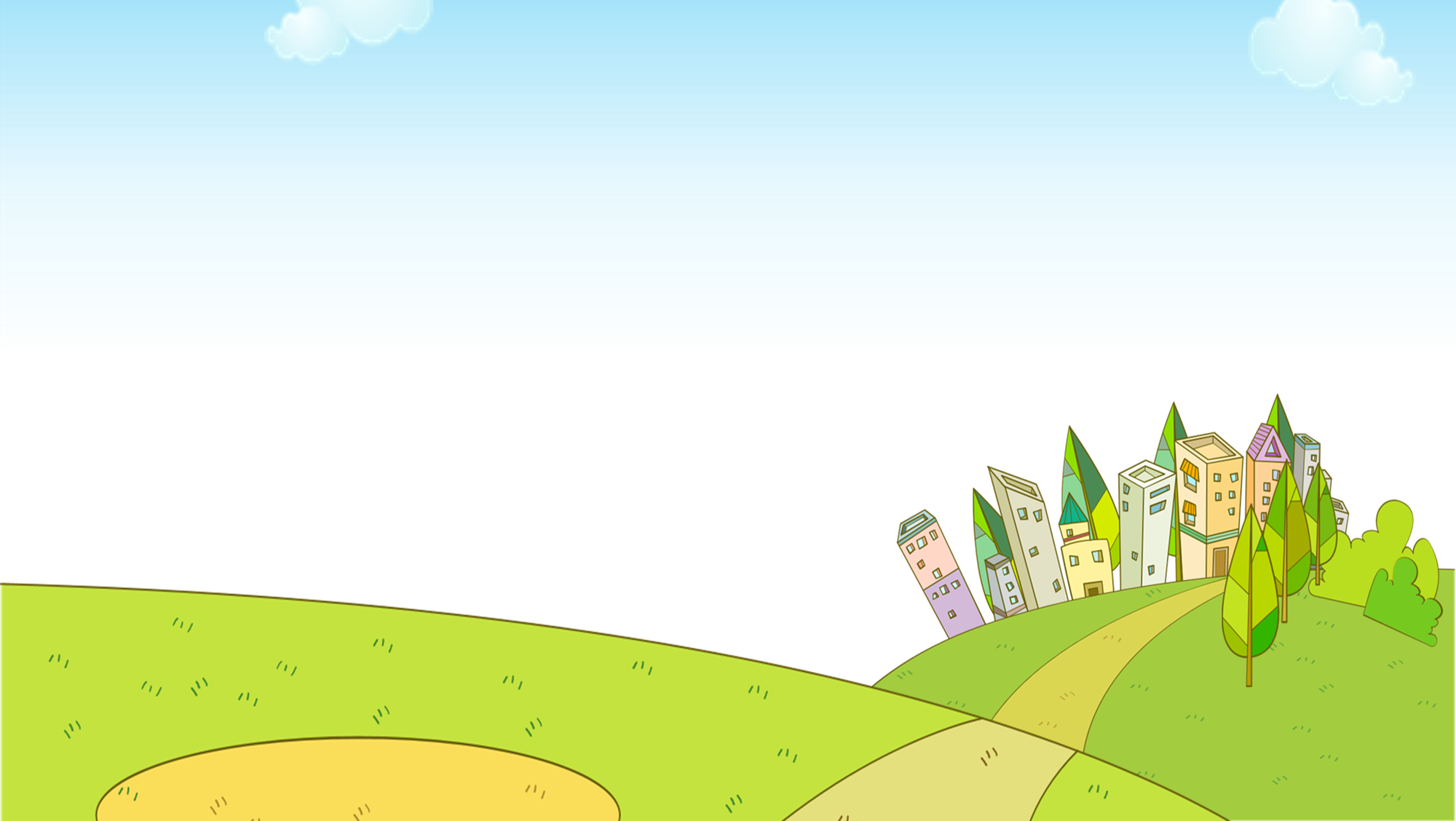 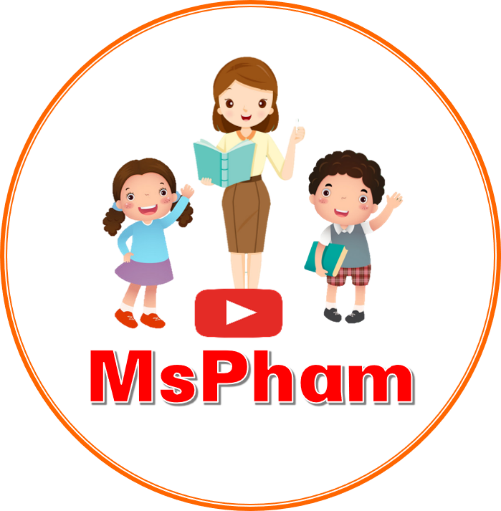 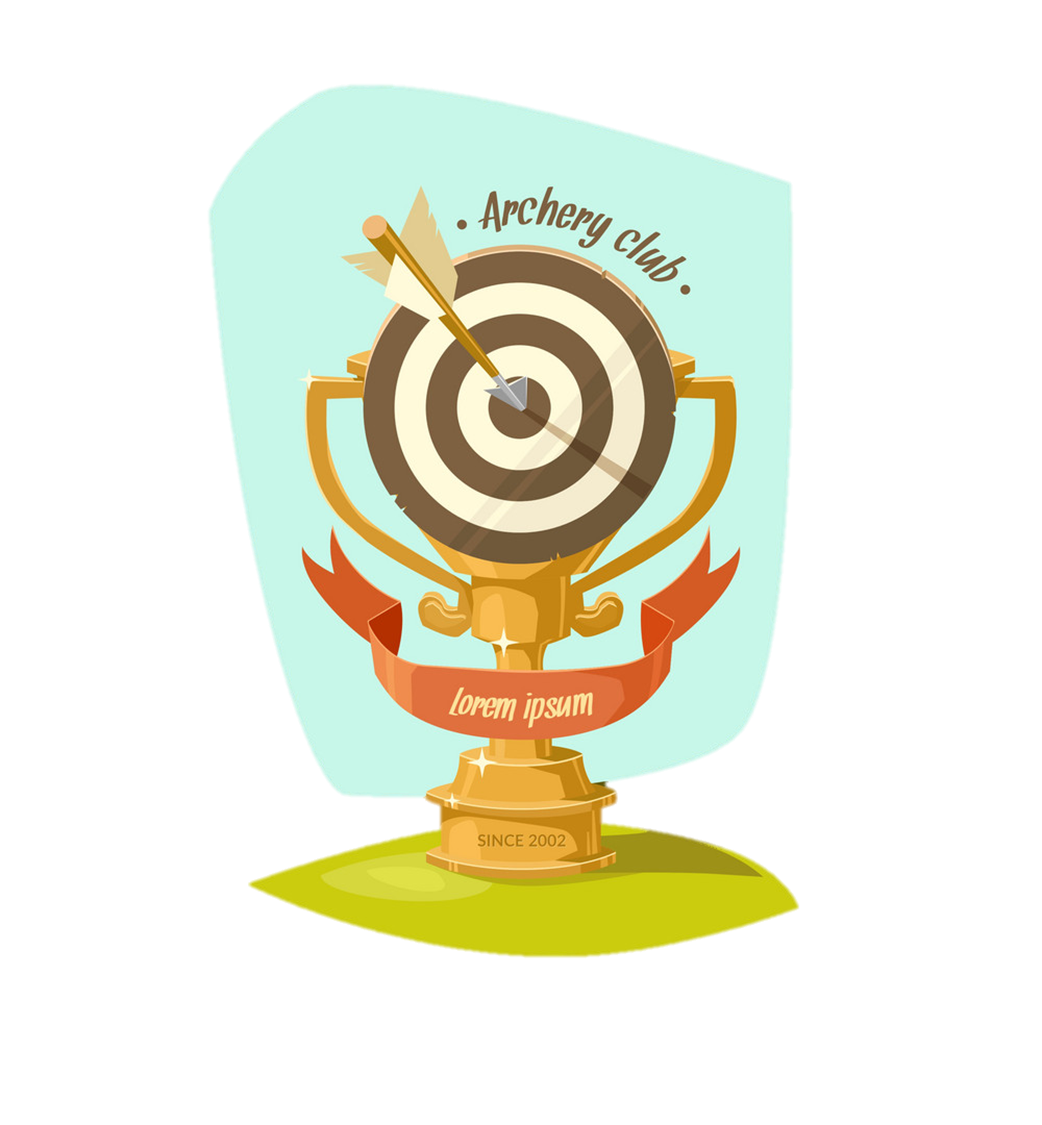 Good job!
Ms Huyền Phạm
0936.082.789
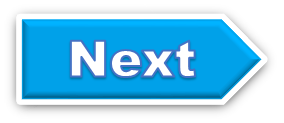 Wrap up
Unit 2  lesson 1
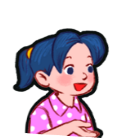 What time is it?
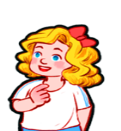 It’s _______.
it’s = it is
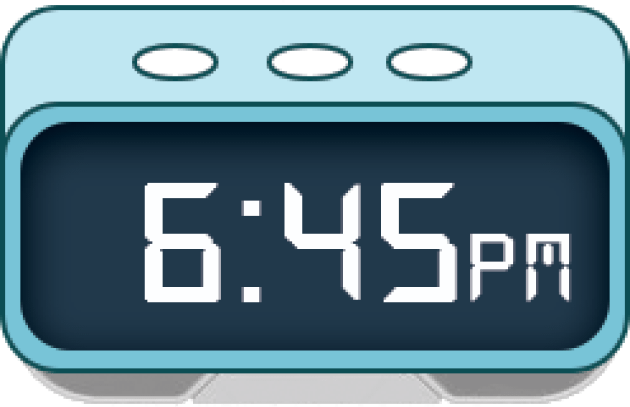 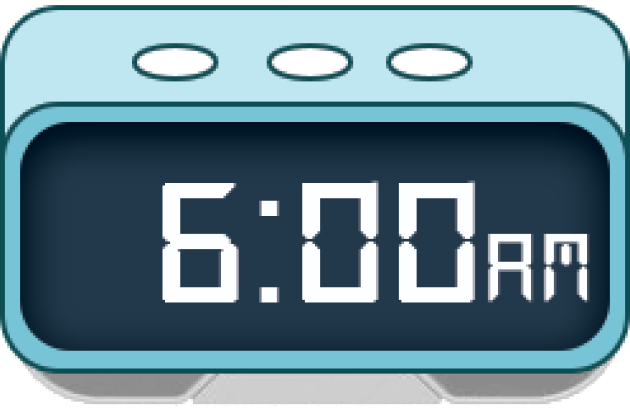 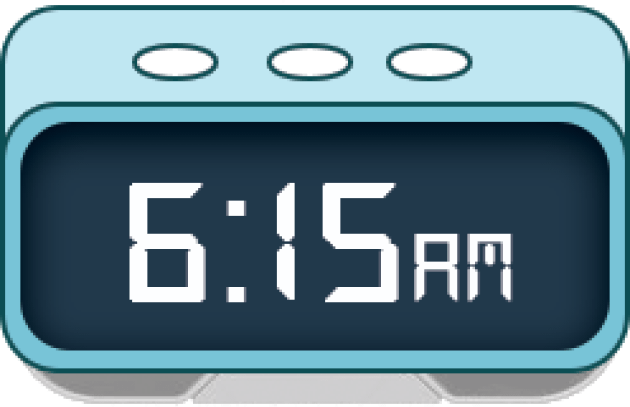 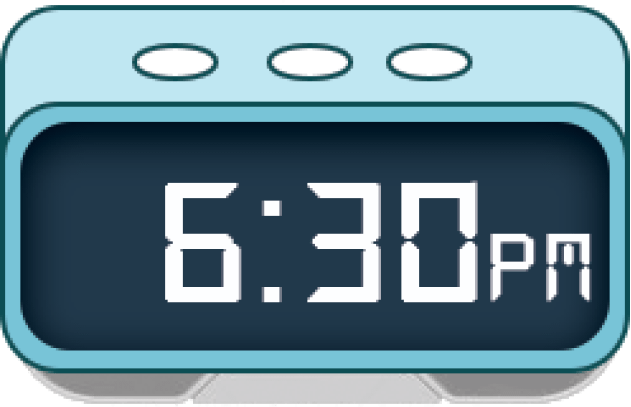 Bùi Liễu  
0968142780
six o’clock
six forty- five
six fifteen
six thirty
Homework
Learn by heart all the new words.
Read again the dialogue in part 1.
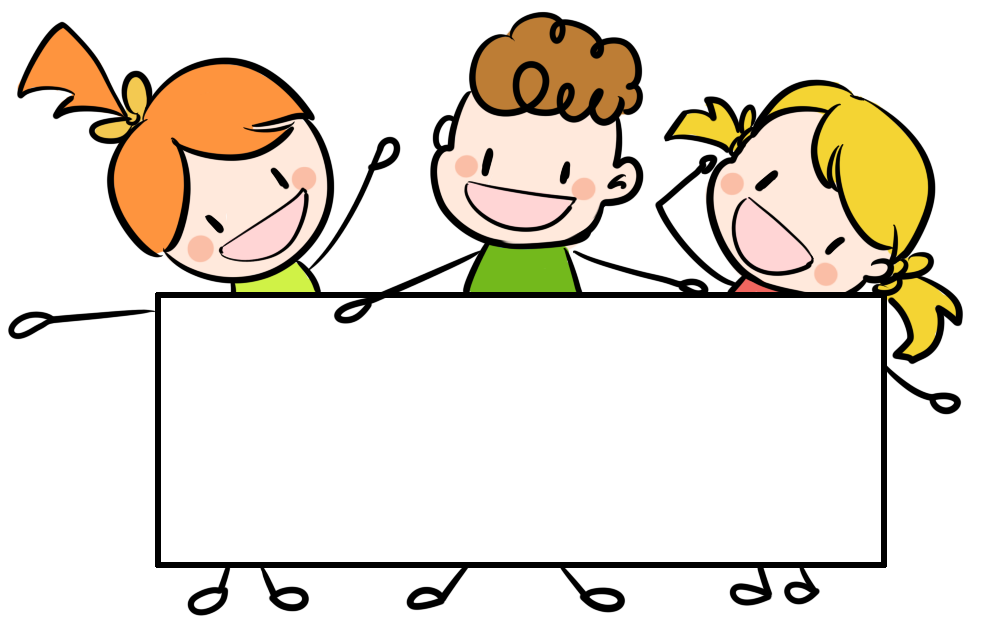 Thank you!